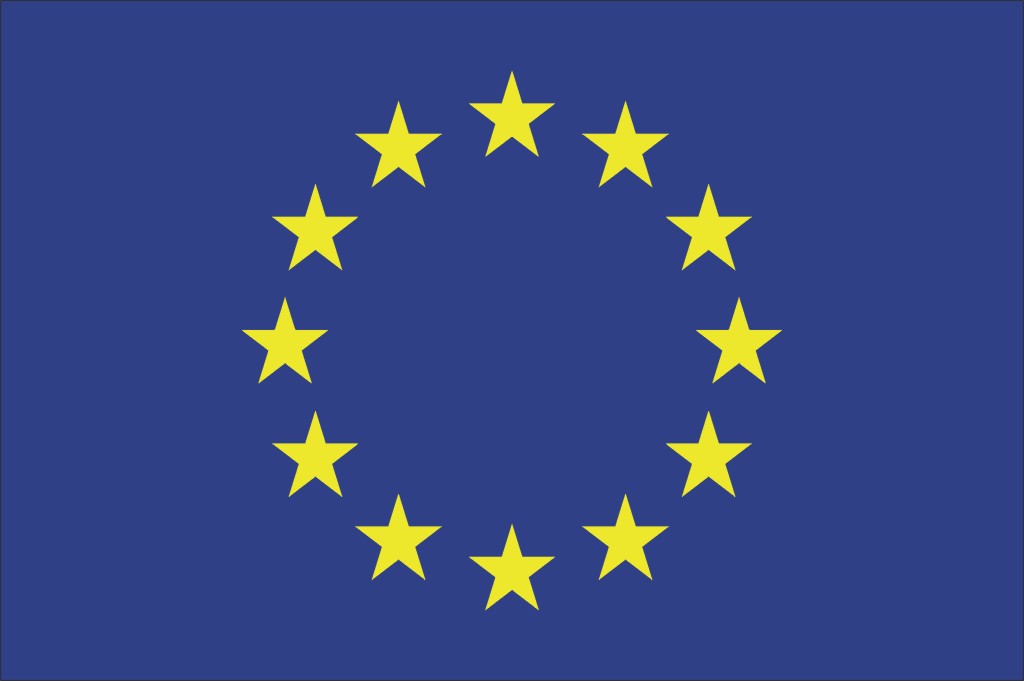 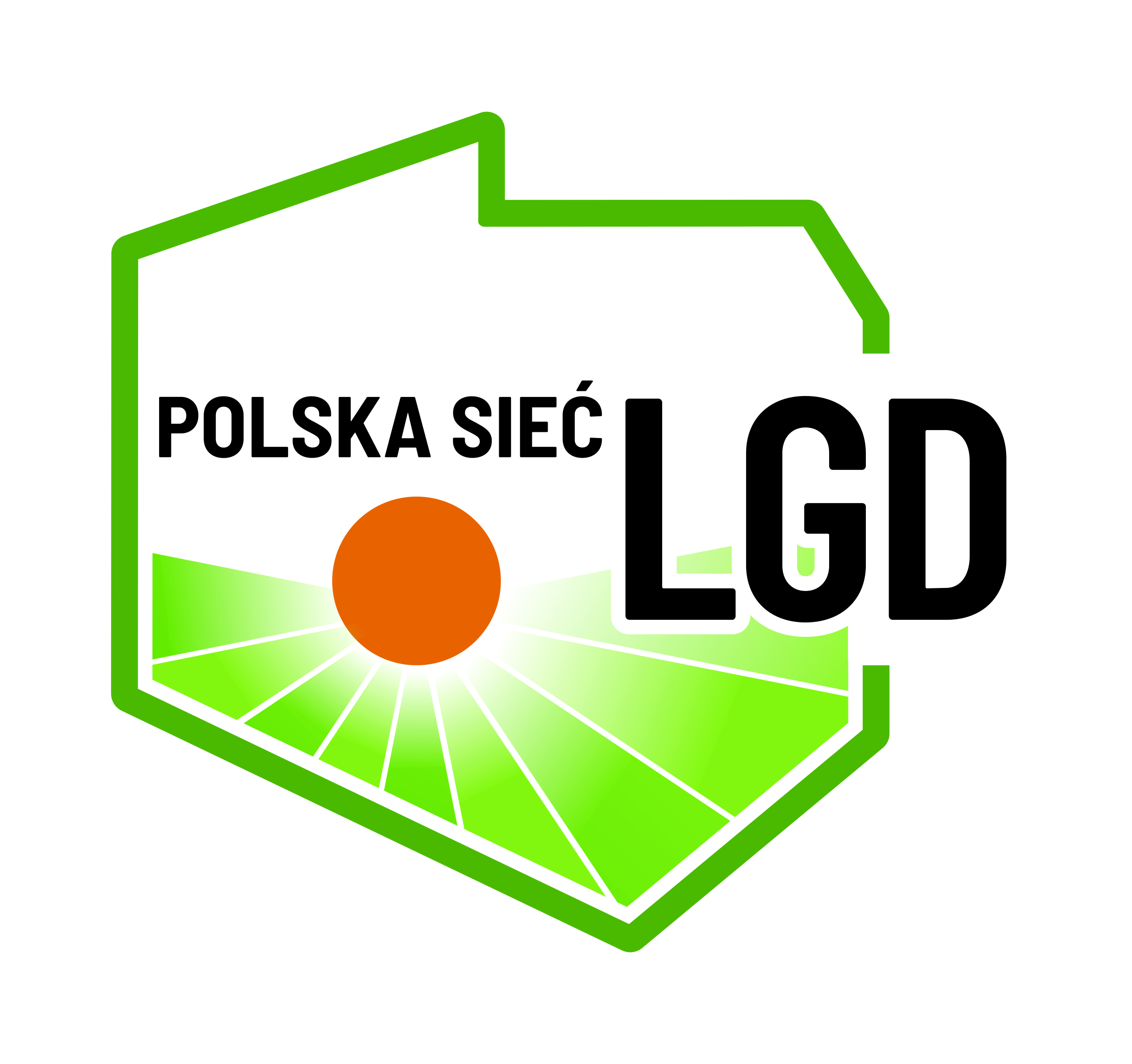 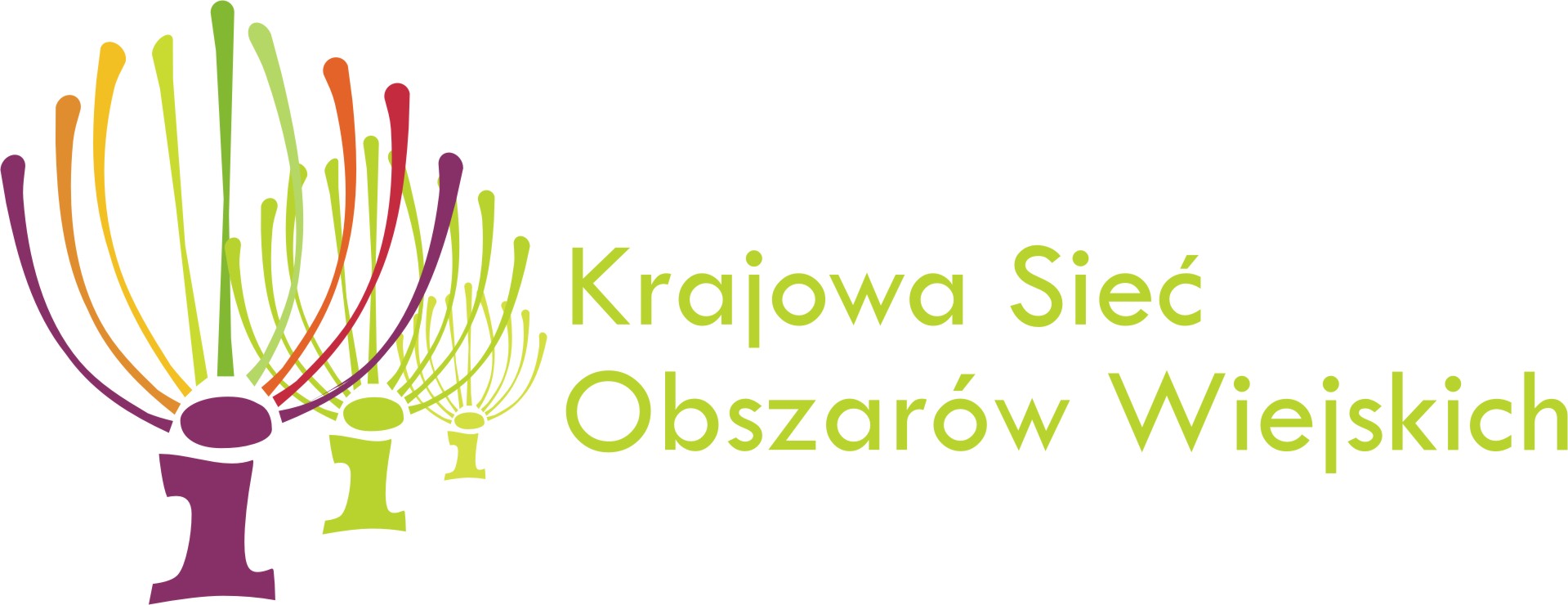 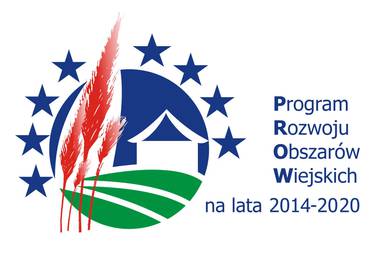 Europejski Fundusz Rolny na rzecz Rozwoju Obszarów Wiejskich: Europa inwestująca w obszary wiejskie
Instytucja odpowiedzialna za treść materiałów: Polska Sieć LGD – Federacja Regionalnych Sieci LGD
Instytucja zarządzająca Programem Rozwoju Obszarów Wiejskich na lata 2014 – 2020 – Ministerstwo Rolnictwa i Rozwoju Wsi
Operacja współfinansowana ze środków Unii Europejskiej w ramach Schematu II Pomocy Technicznej „Krajowej Sieci Obszarów Wiejskich”
Programu Rozwoju Obszarów Wiejskich na lata 2014 – 2020
Apiterapia w Wesołej Pasiece
Paulina Stańczyk, Kinga Maj- Przybyła 
Lokalna Grupa Działania „Podkowa”
Dźwirzyno, 25 – 27 września 2023 r.
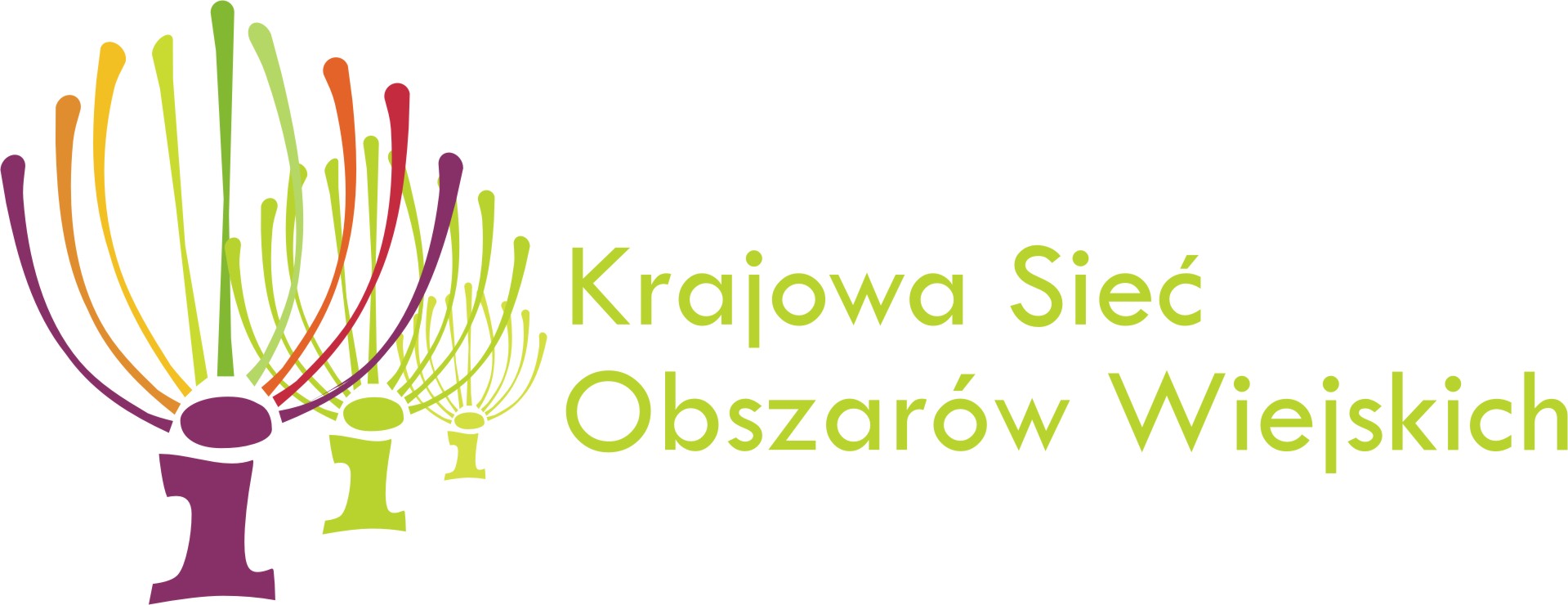 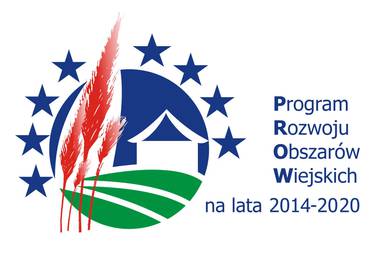 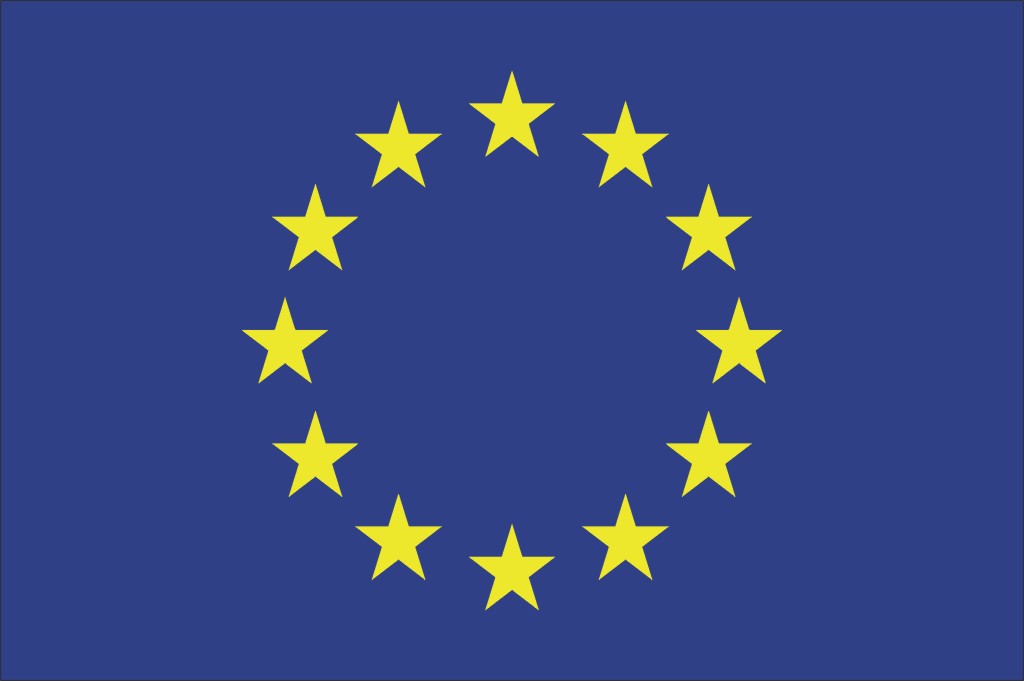 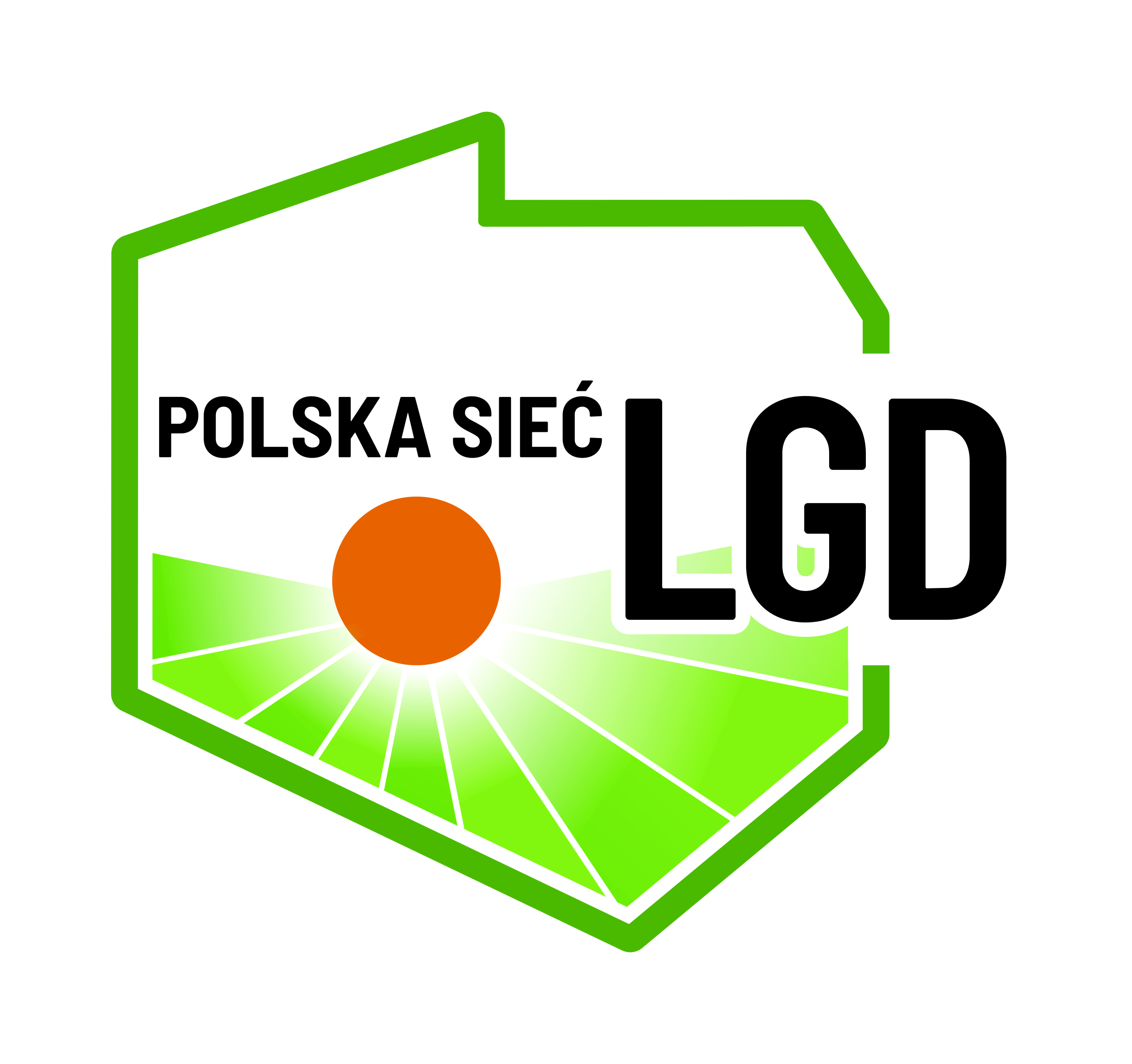 Europejski Fundusz Rolny na rzecz Rozwoju Obszarów Wiejskich: Europa inwestująca w obszary wiejskie.
Zostań partnerem KSOW, odwieź portal www.ksow.pl
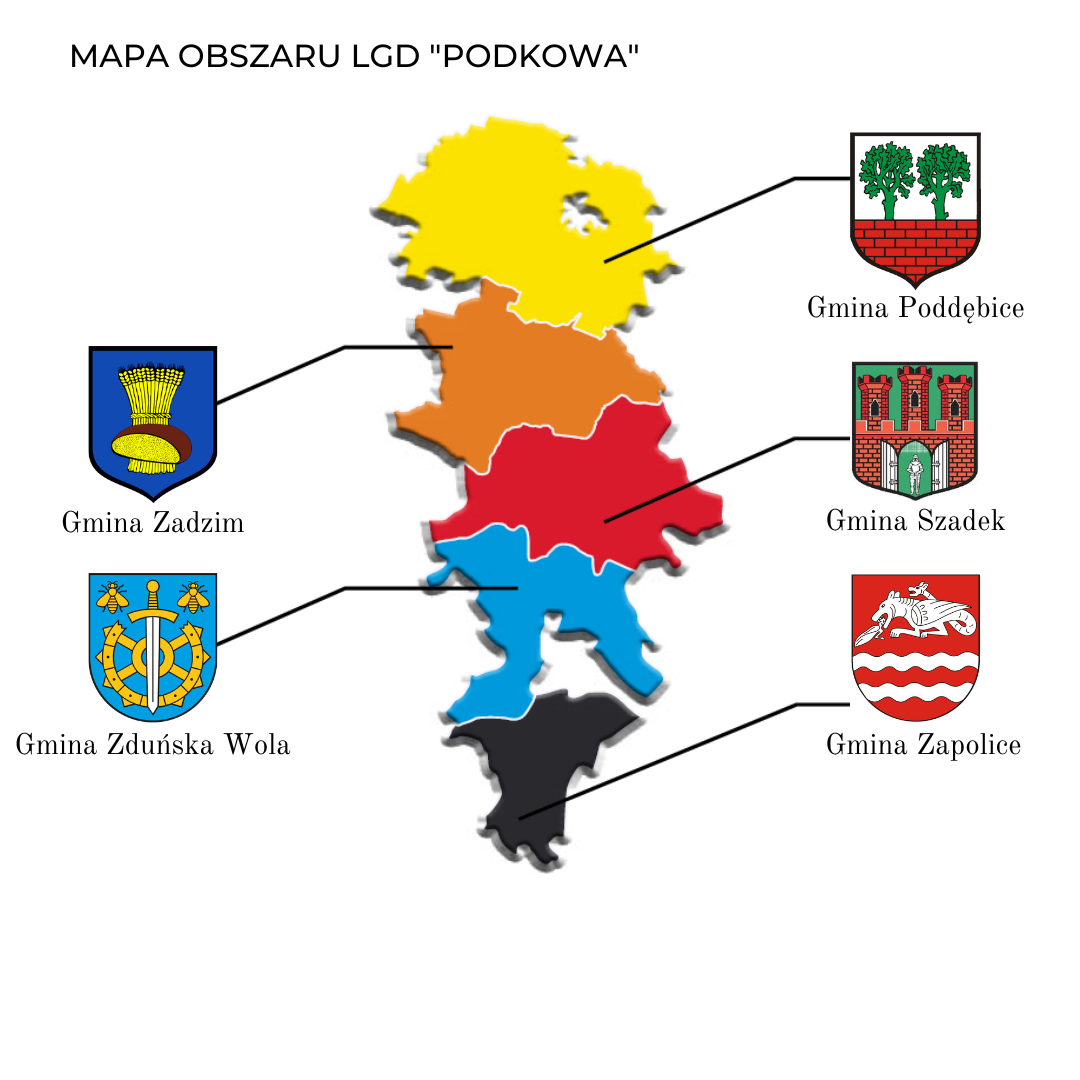 Lokalna Grupa Działania „Podkowa”
	/Województwo Łódzkie/

Budżet 19.2 – 2 030 000 EURO
Podejmowanie działalności gospodarczej – 645 077,63 EURO (31 % budżetu)
49 nowych firm:
	50 000 PLN – 32 dotacje
	80 000 PLN – 17 dotacji
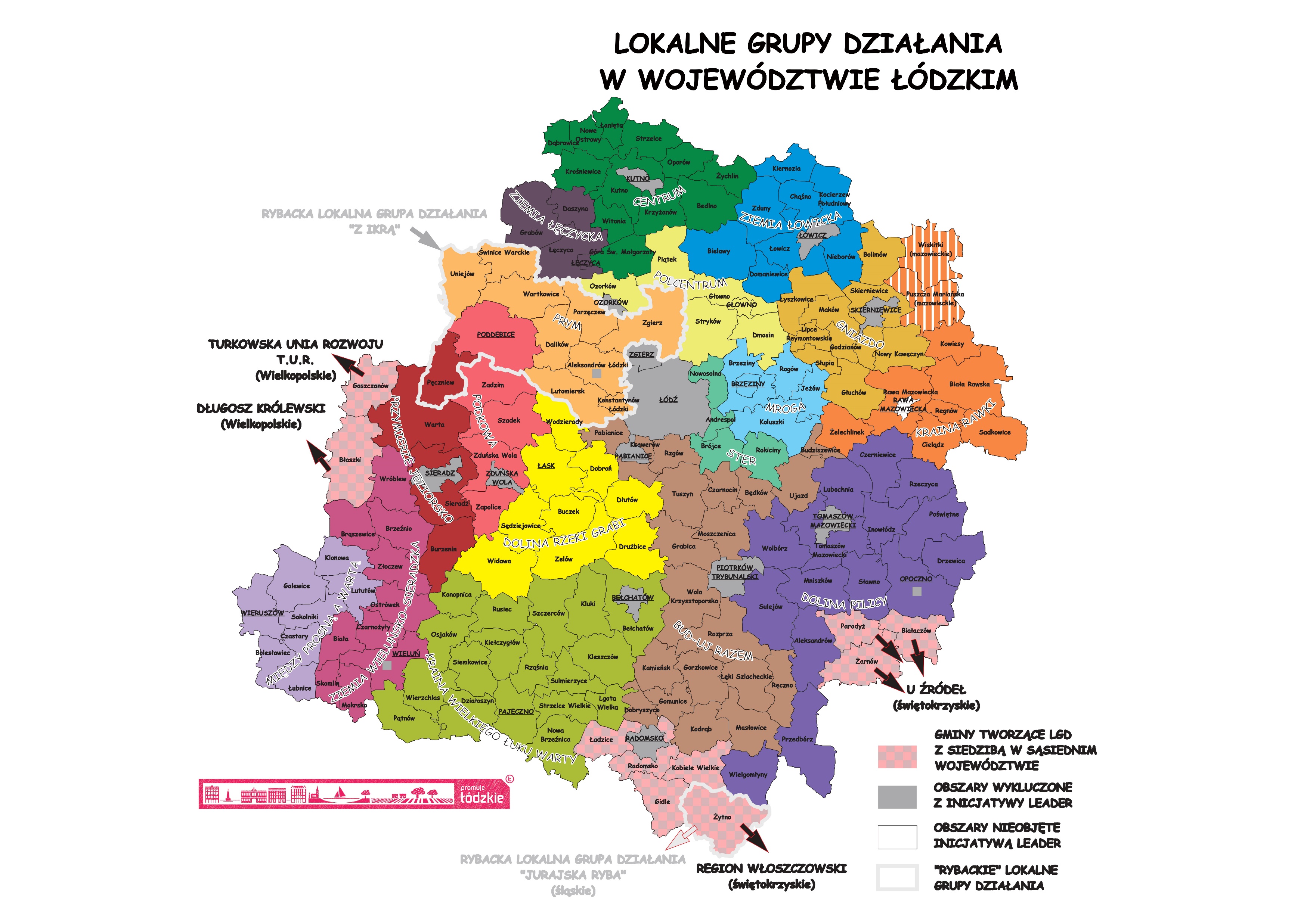 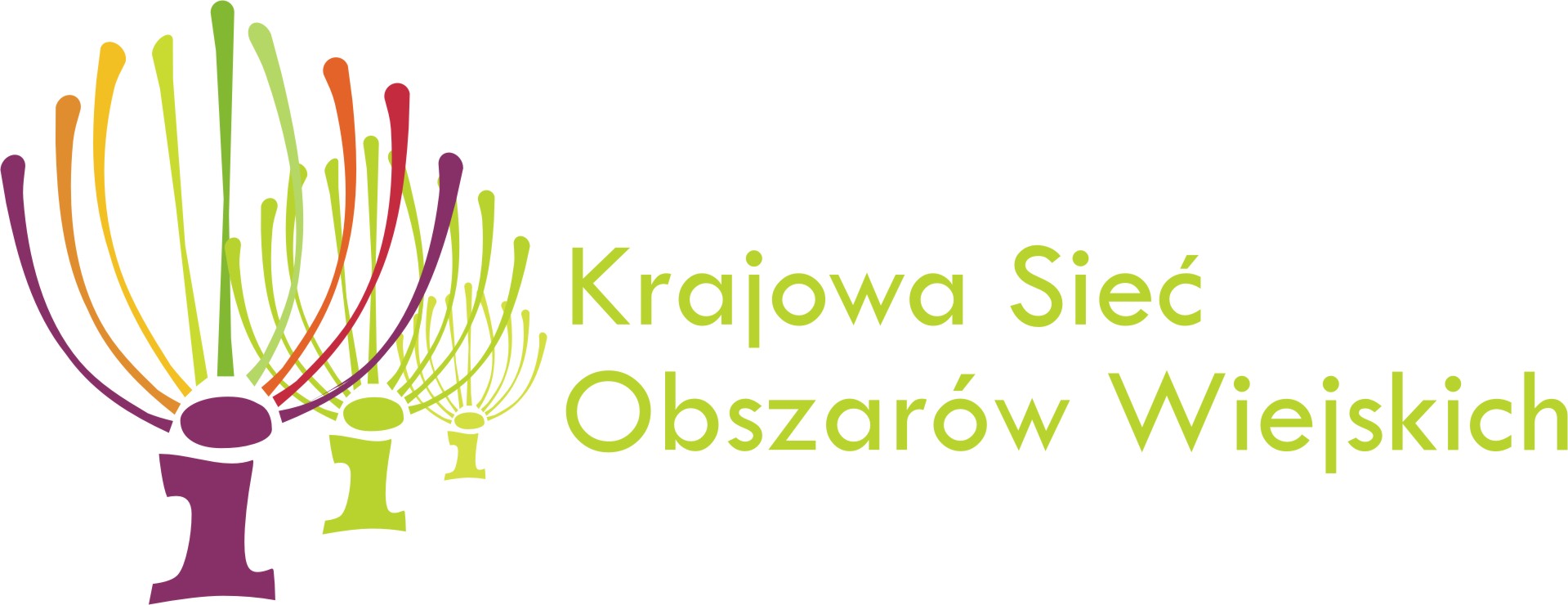 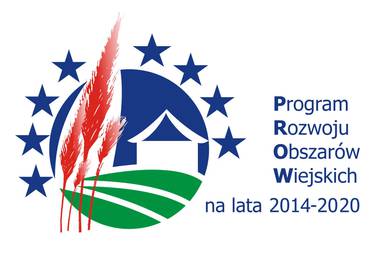 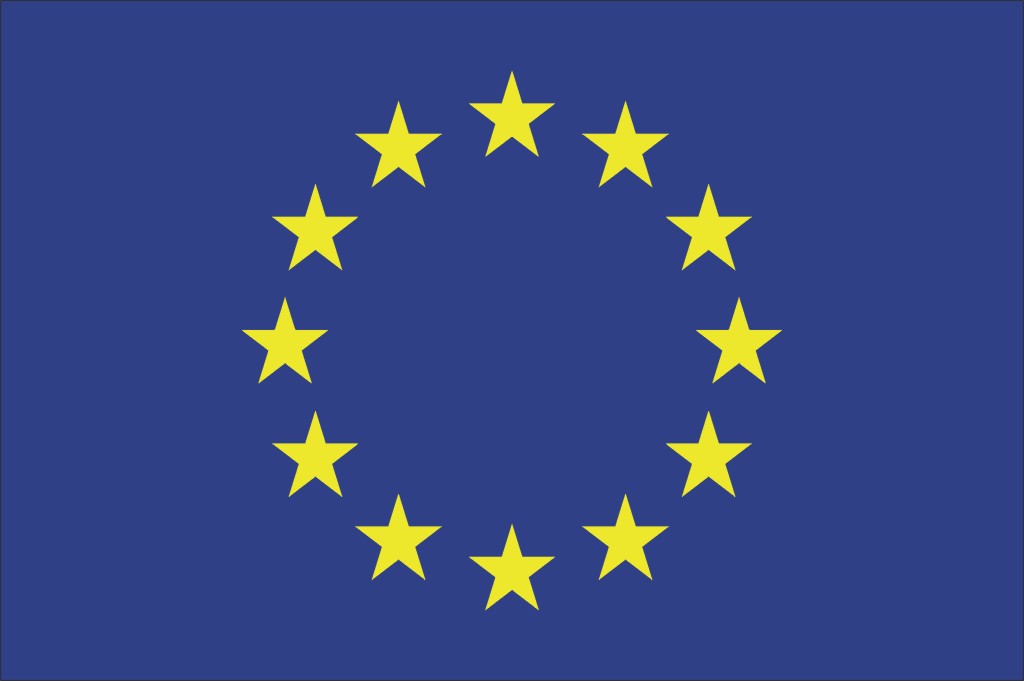 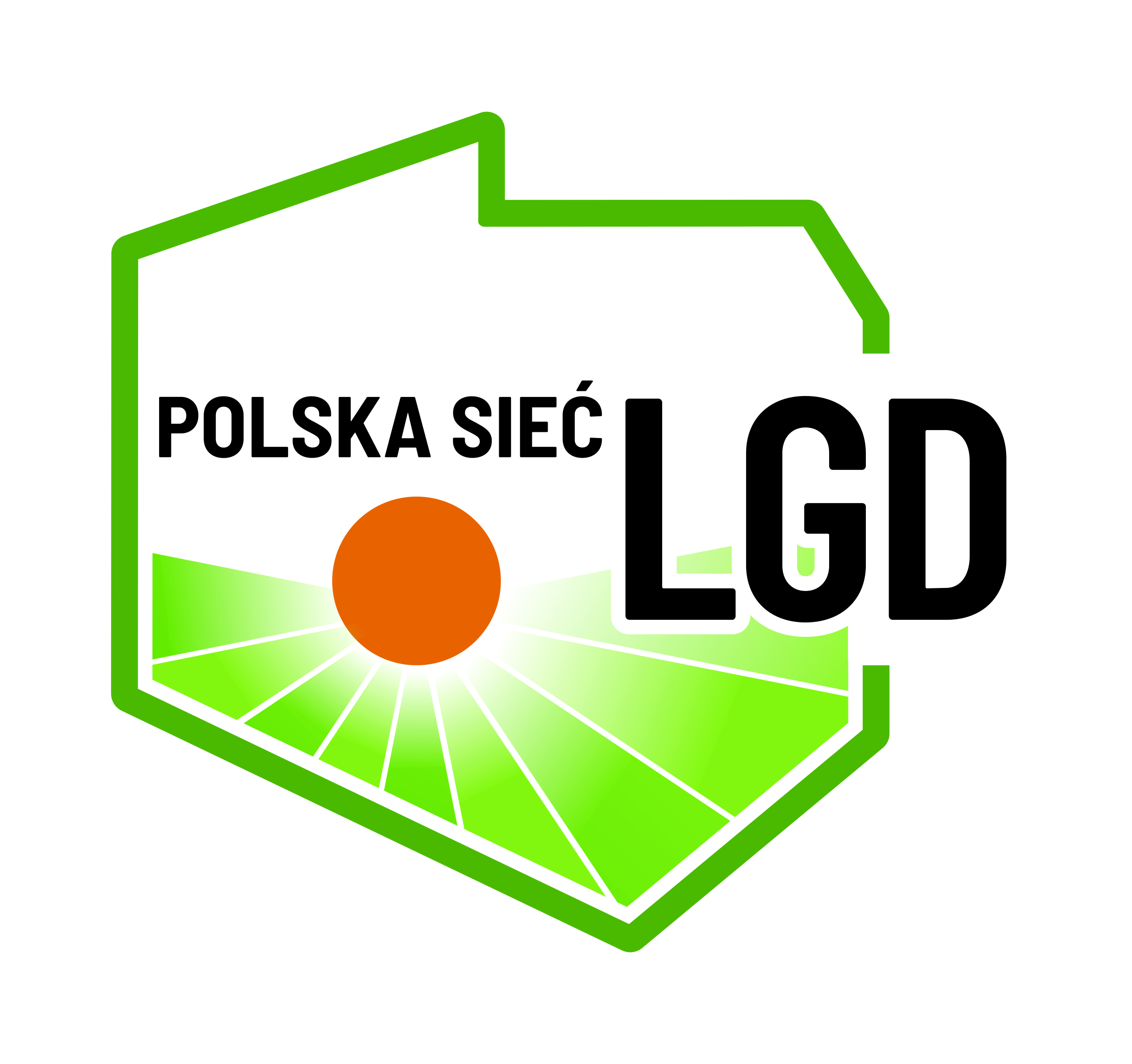 Europejski Fundusz Rolny na rzecz Rozwoju Obszarów Wiejskich: Europa inwestująca w obszary wiejskie.
Zostań partnerem KSOW, odwieź portal www.ksow.pl
Apiterapia w Wesołej Pasiece
27.11.2021 r. umowa o przyznanie pomocy
Wysokość dotacji - 50 000 PLN 
Beneficjent: kobieta, 50+
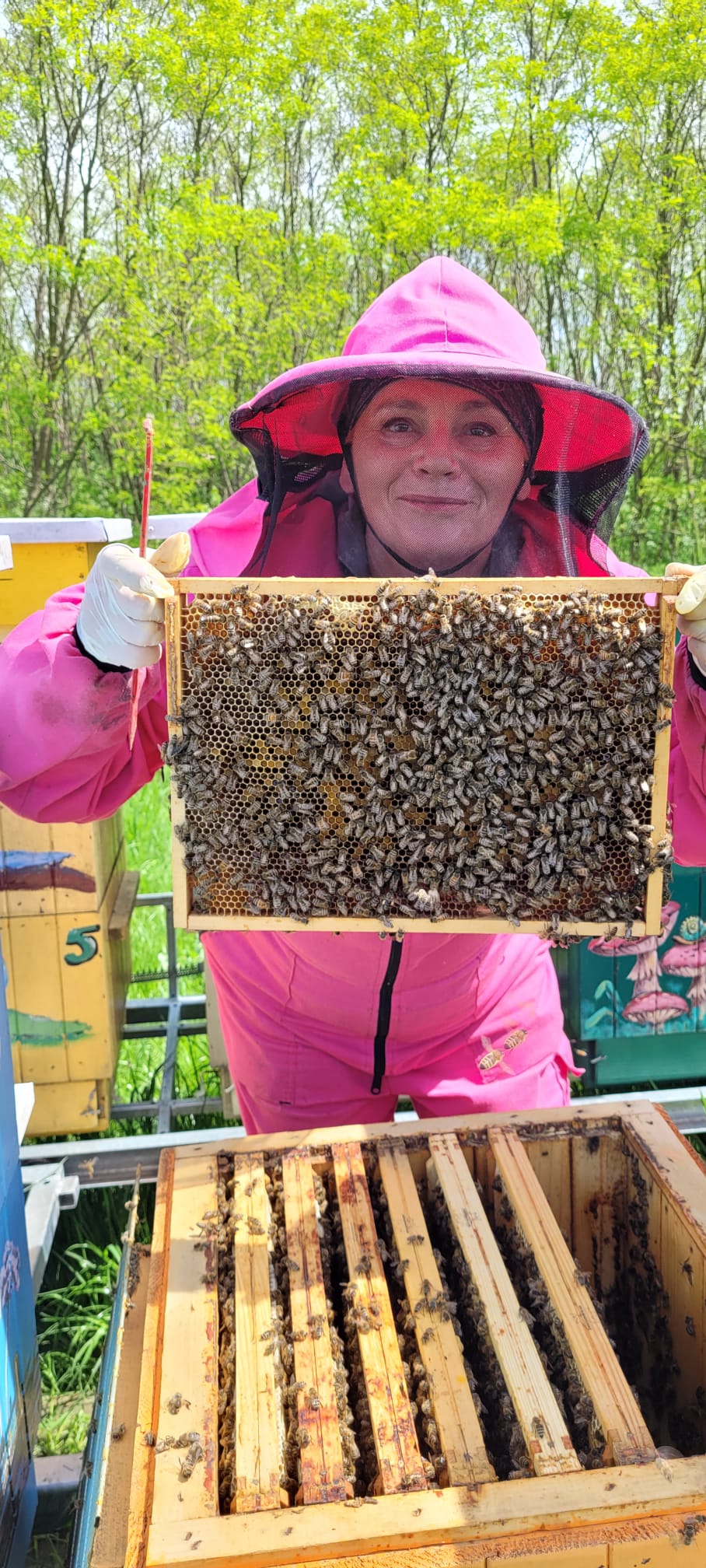 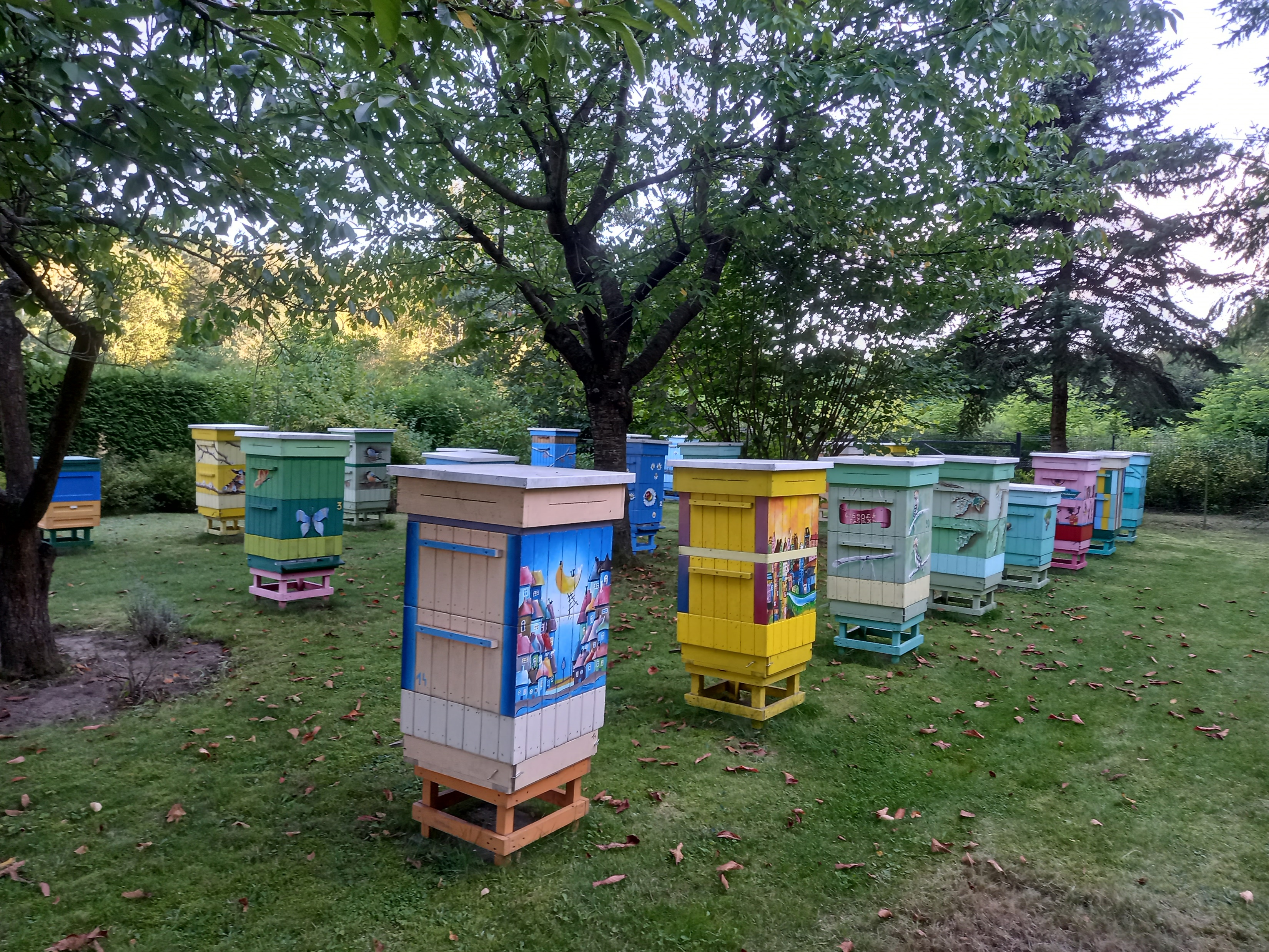 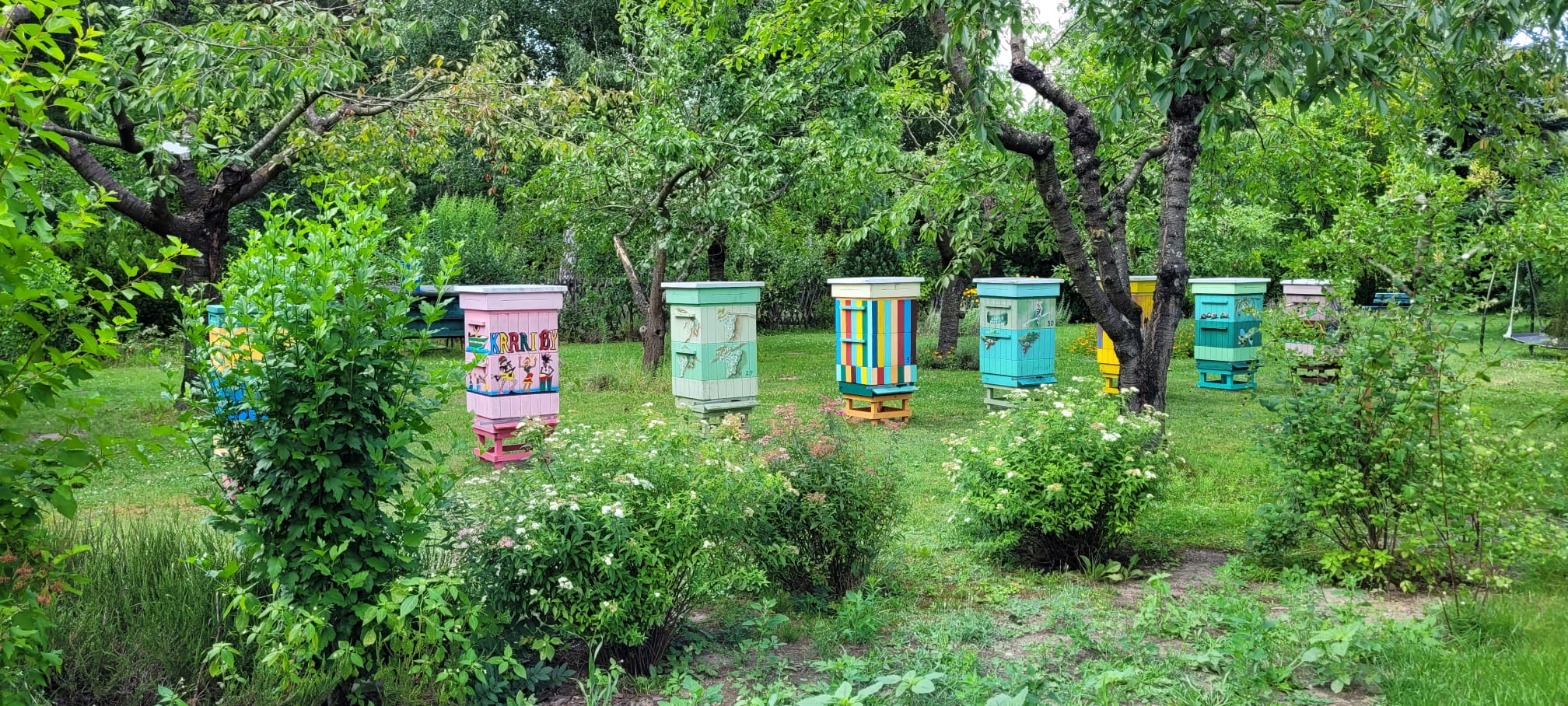 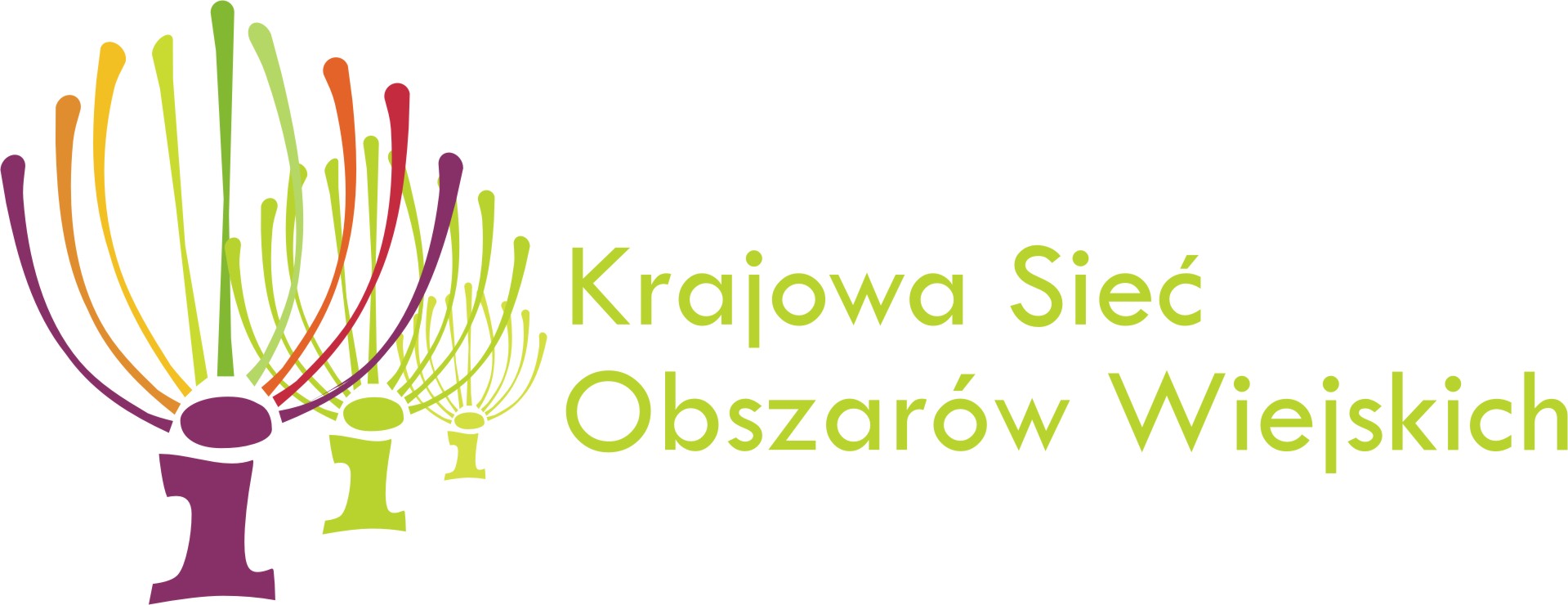 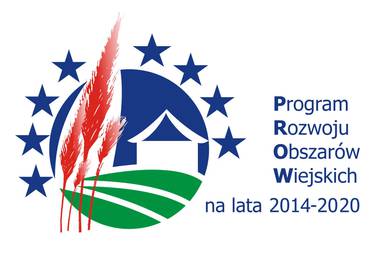 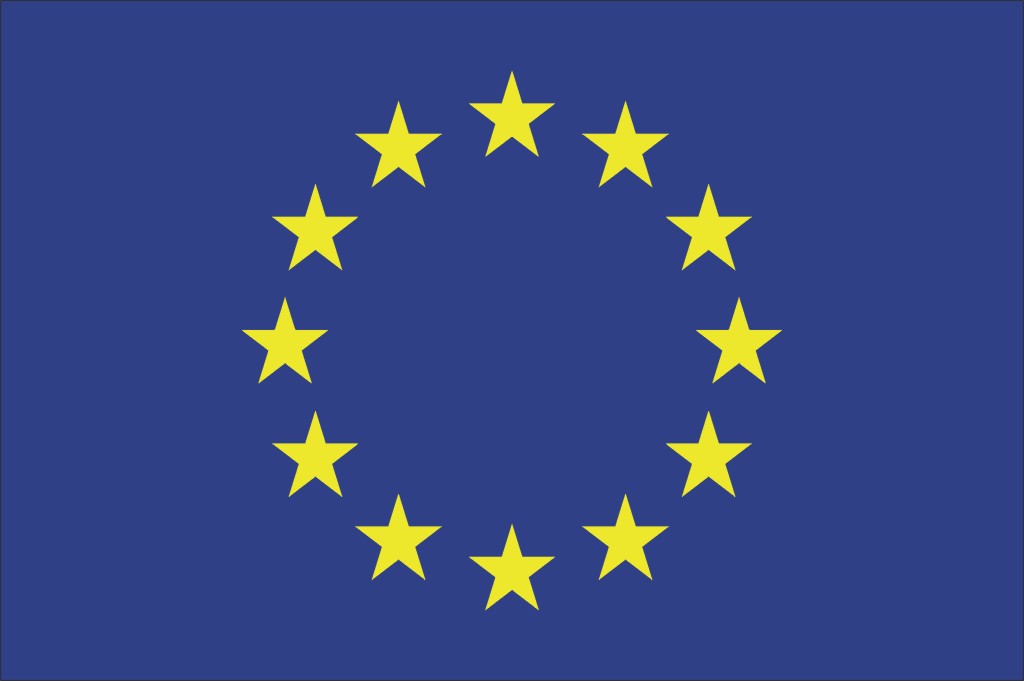 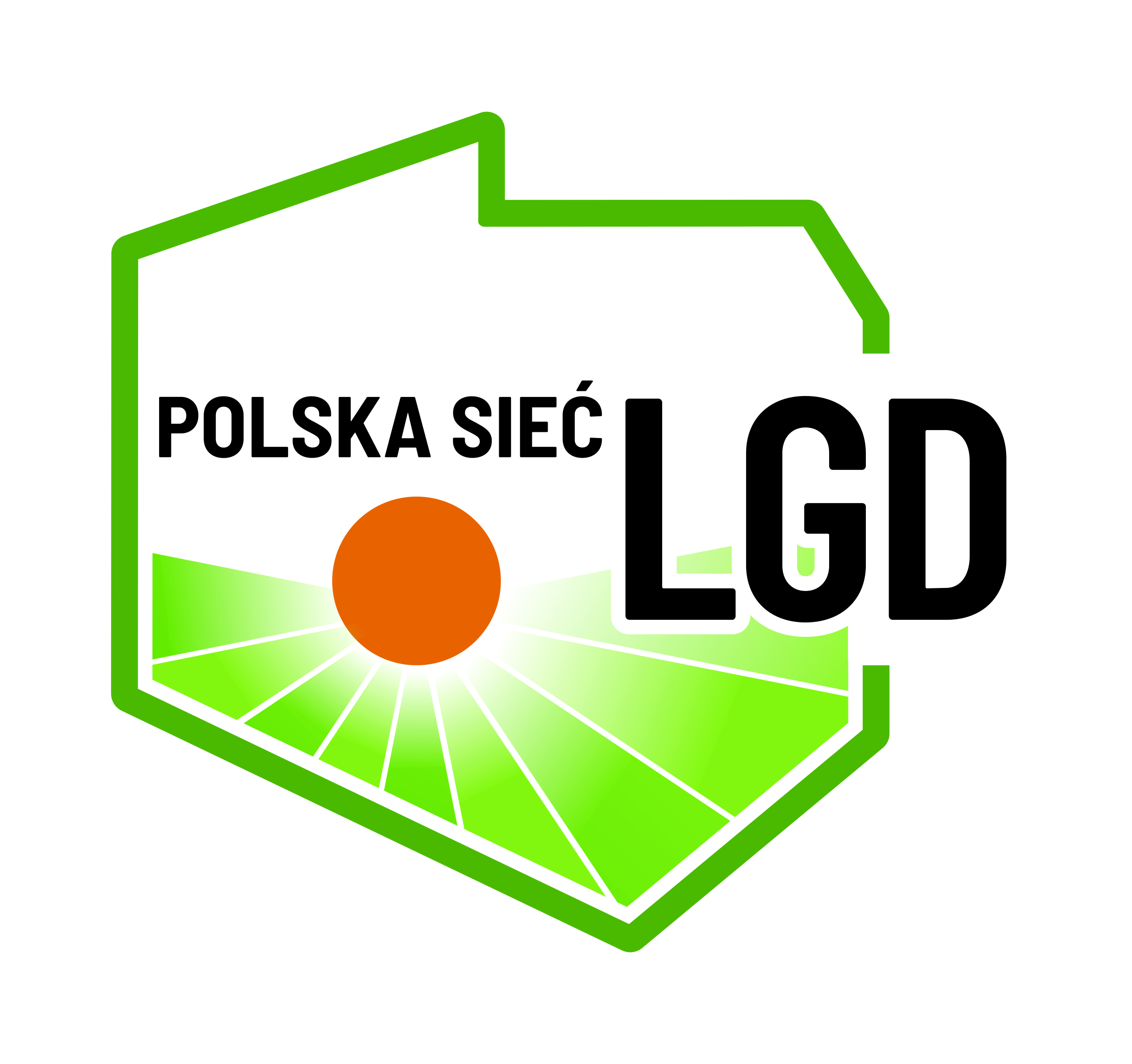 Europejski Fundusz Rolny na rzecz Rozwoju Obszarów Wiejskich: Europa inwestująca w obszary wiejskie.
Zostań partnerem KSOW, odwieź portal www.ksow.pl
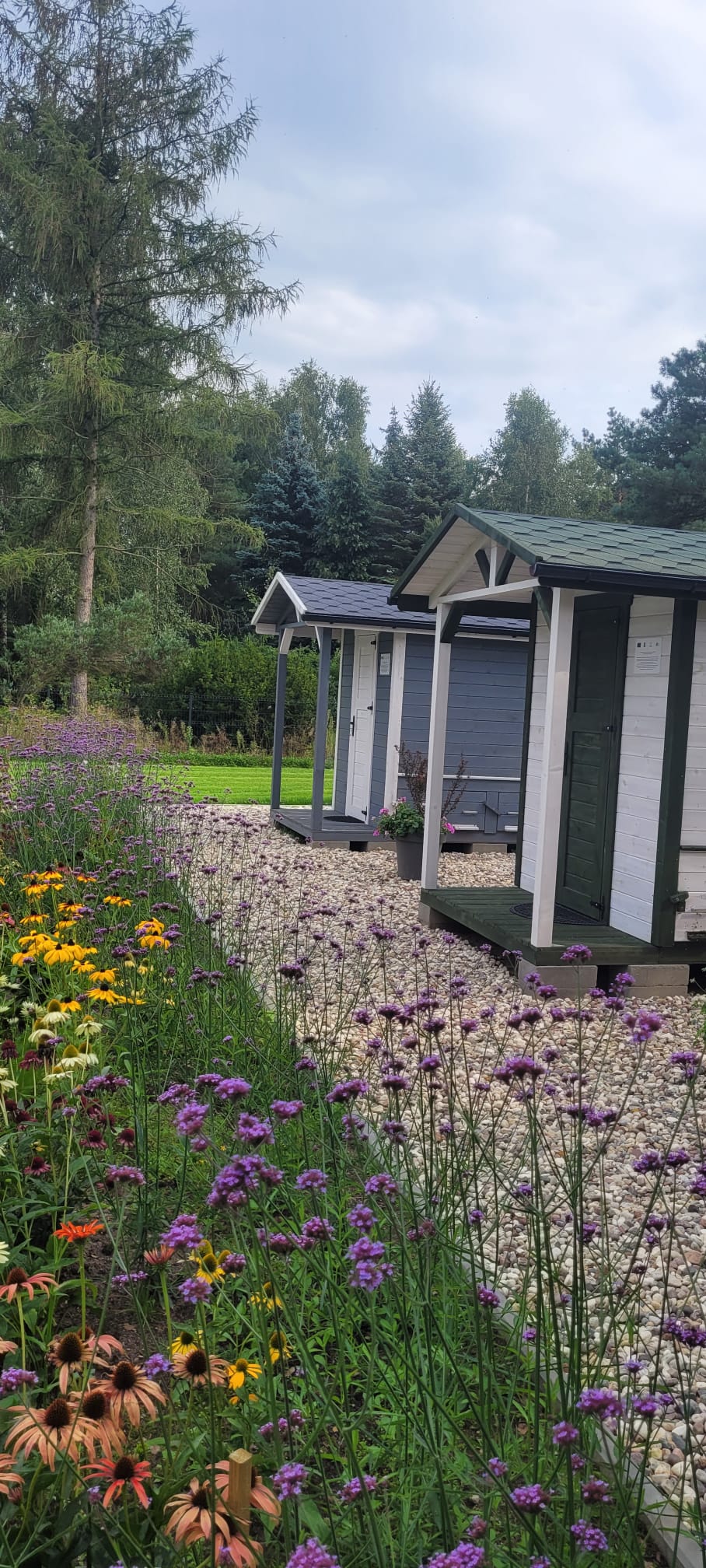 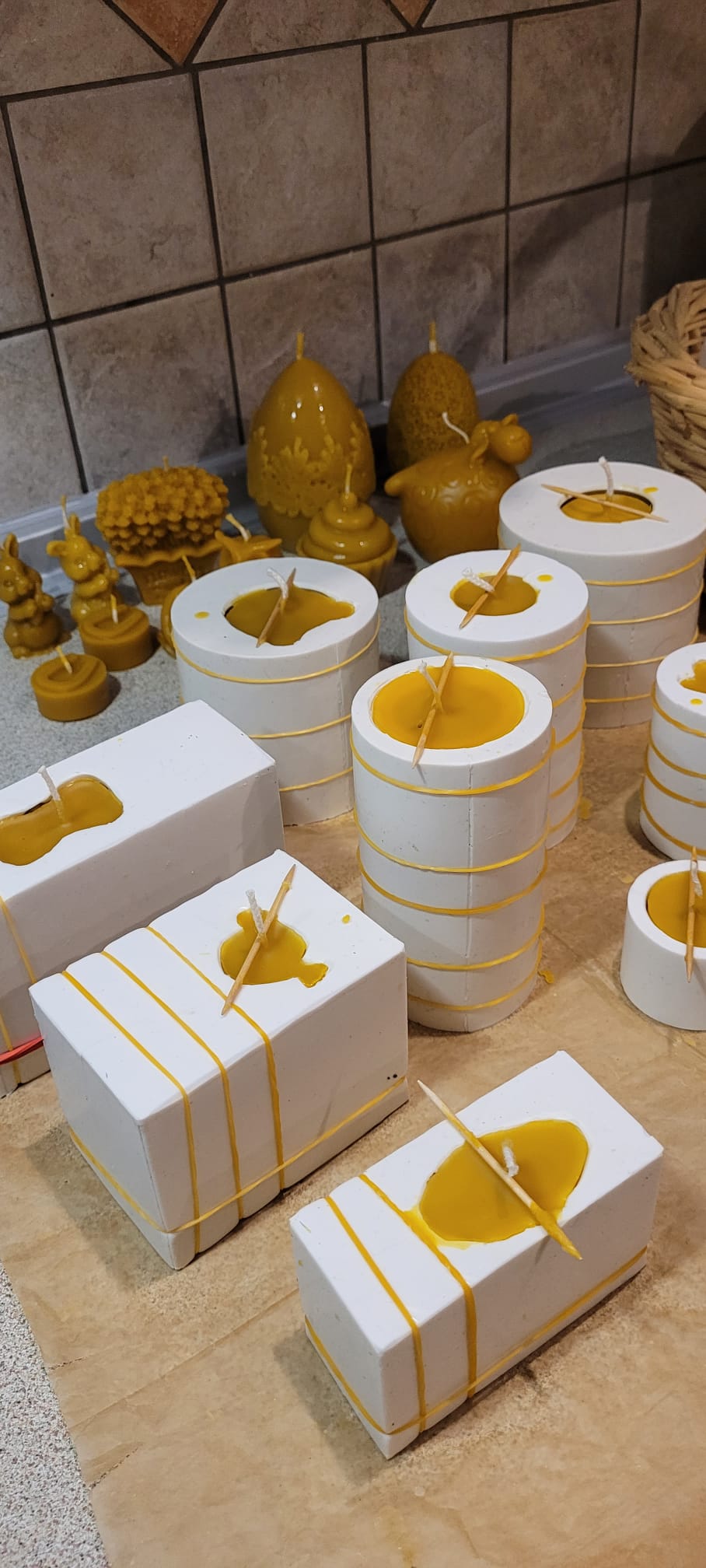 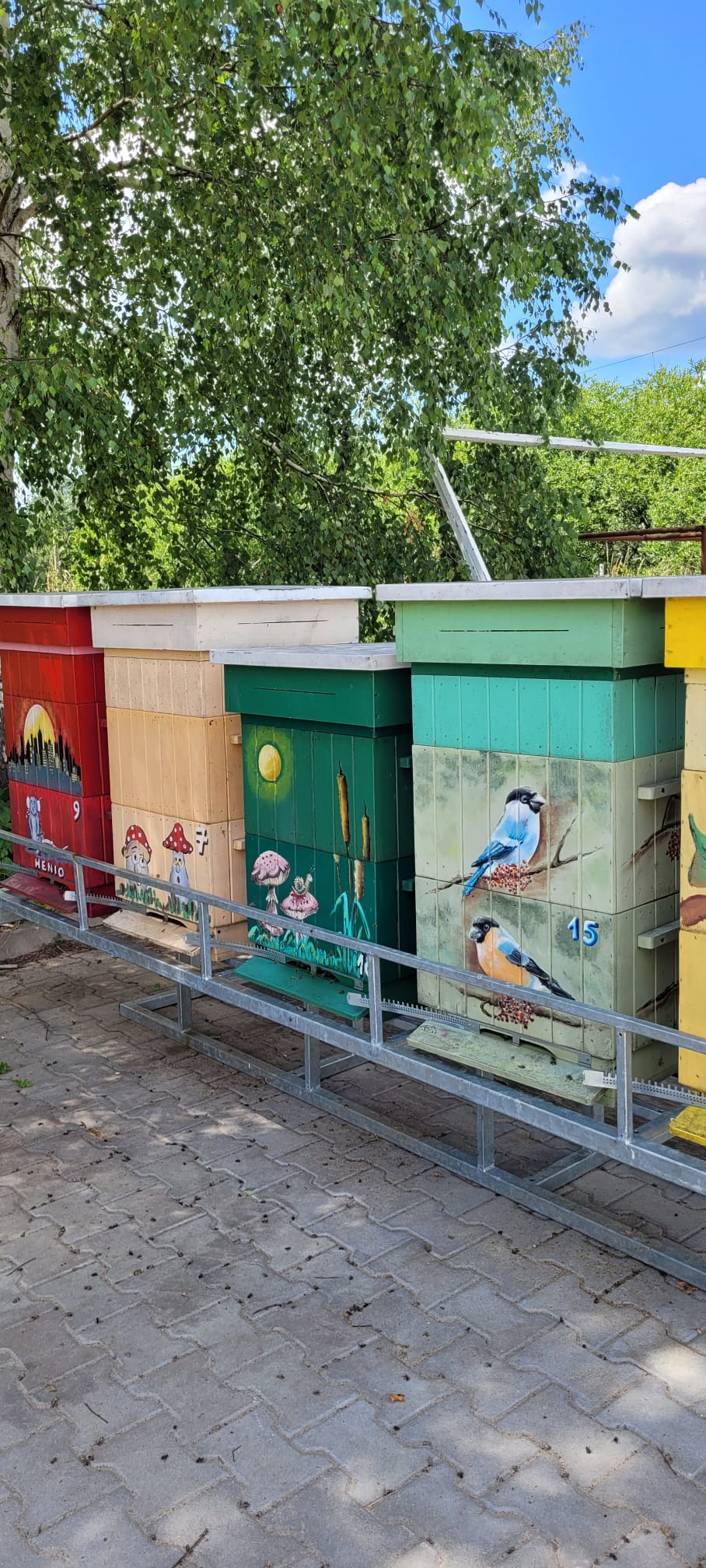 Zakupy: 
3 drewniane domki do uloterapii 
platforma do transportu uli
topiarka parowa
formy silikonowe do świec
szkolenia z zakresu przedsiębiorczości
szkolenia z zakresu apiterapii
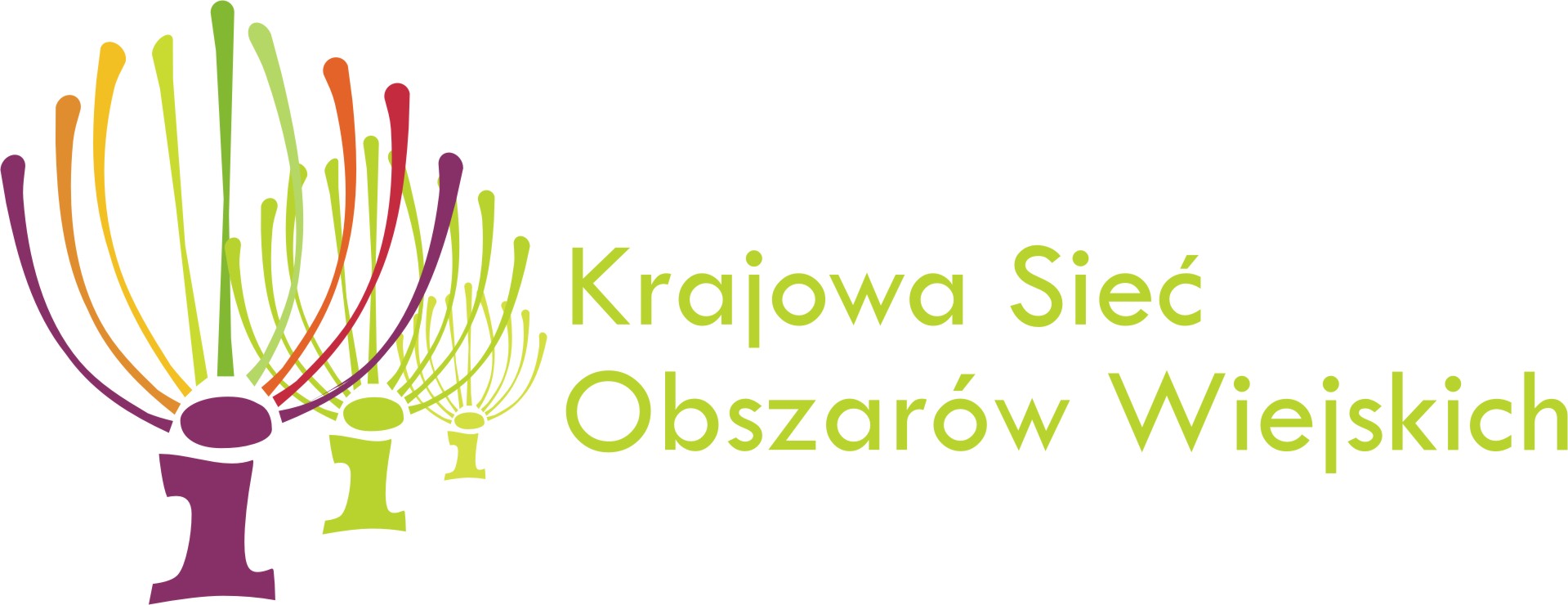 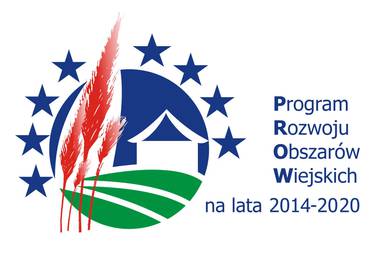 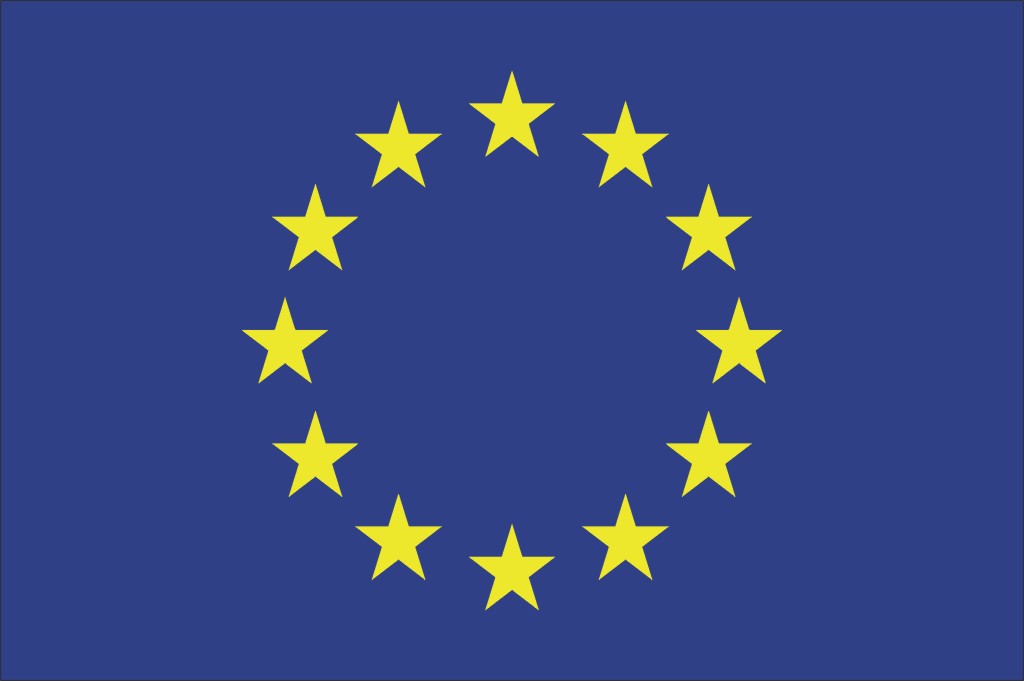 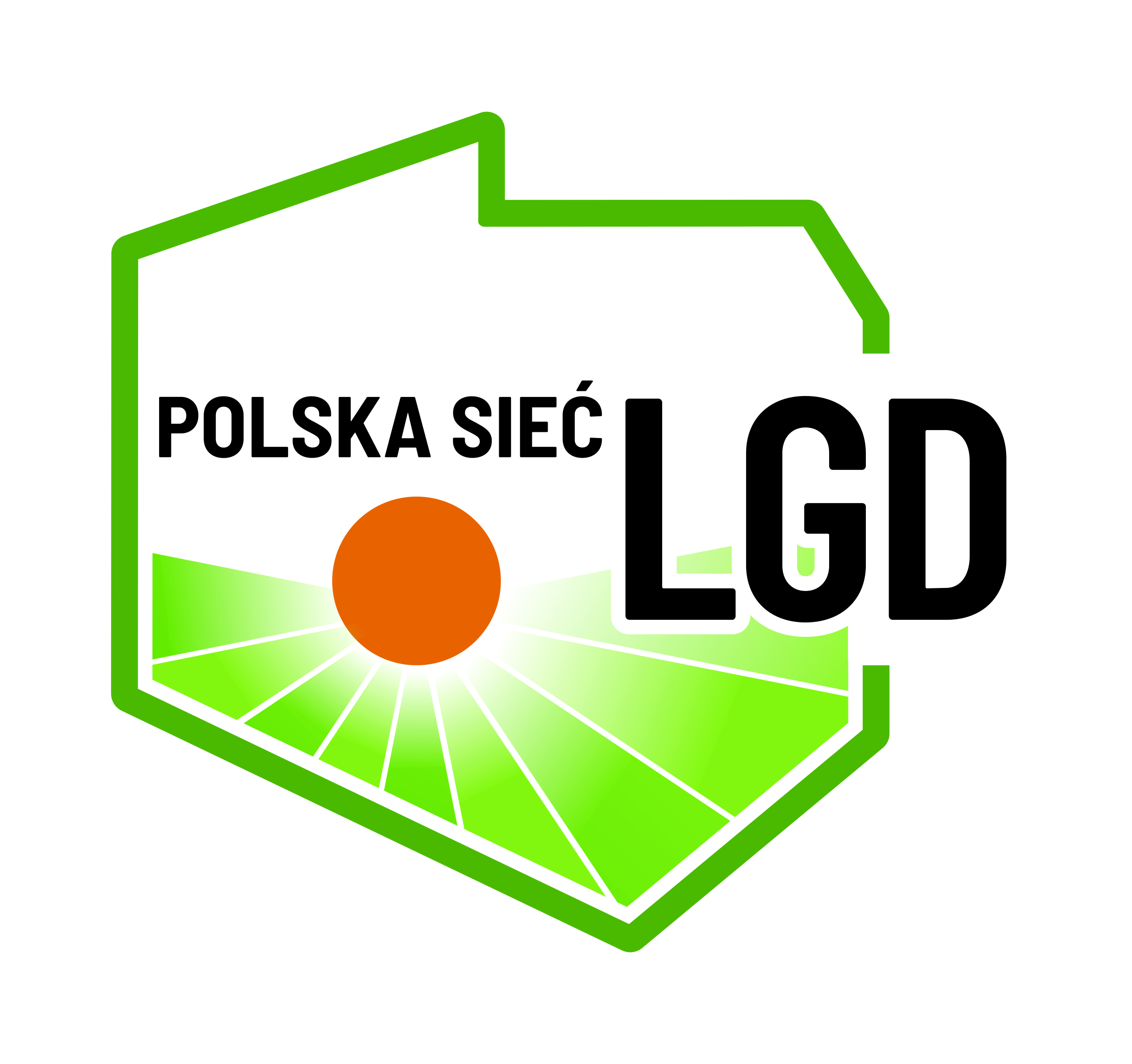 Europejski Fundusz Rolny na rzecz Rozwoju Obszarów Wiejskich: Europa inwestująca w obszary wiejskie.
Zostań partnerem KSOW, odwieź portal www.ksow.pl
Apiterapia w Wesołej Pasiece to:
usługi uloterapii
ekowarsztaty
świece i figurki woskowe
miód
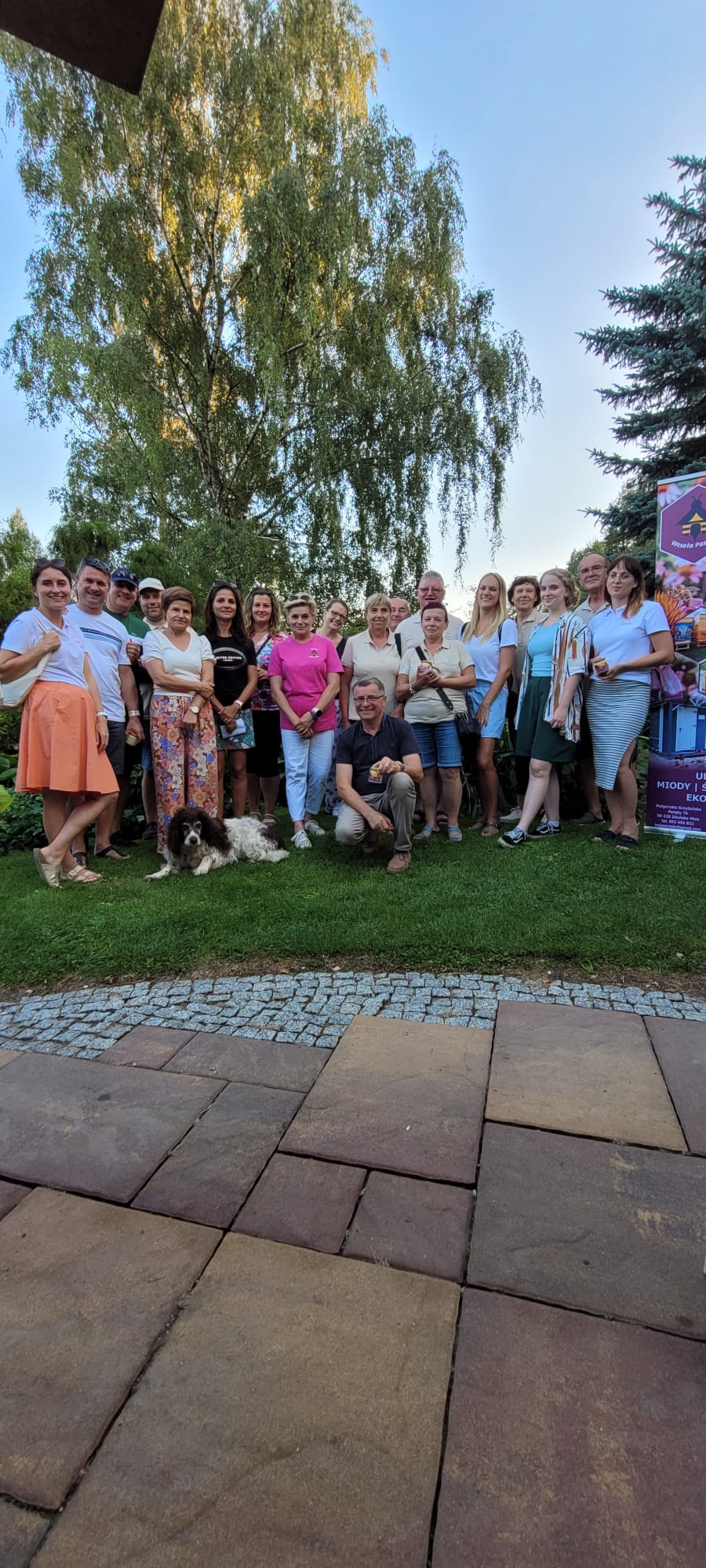 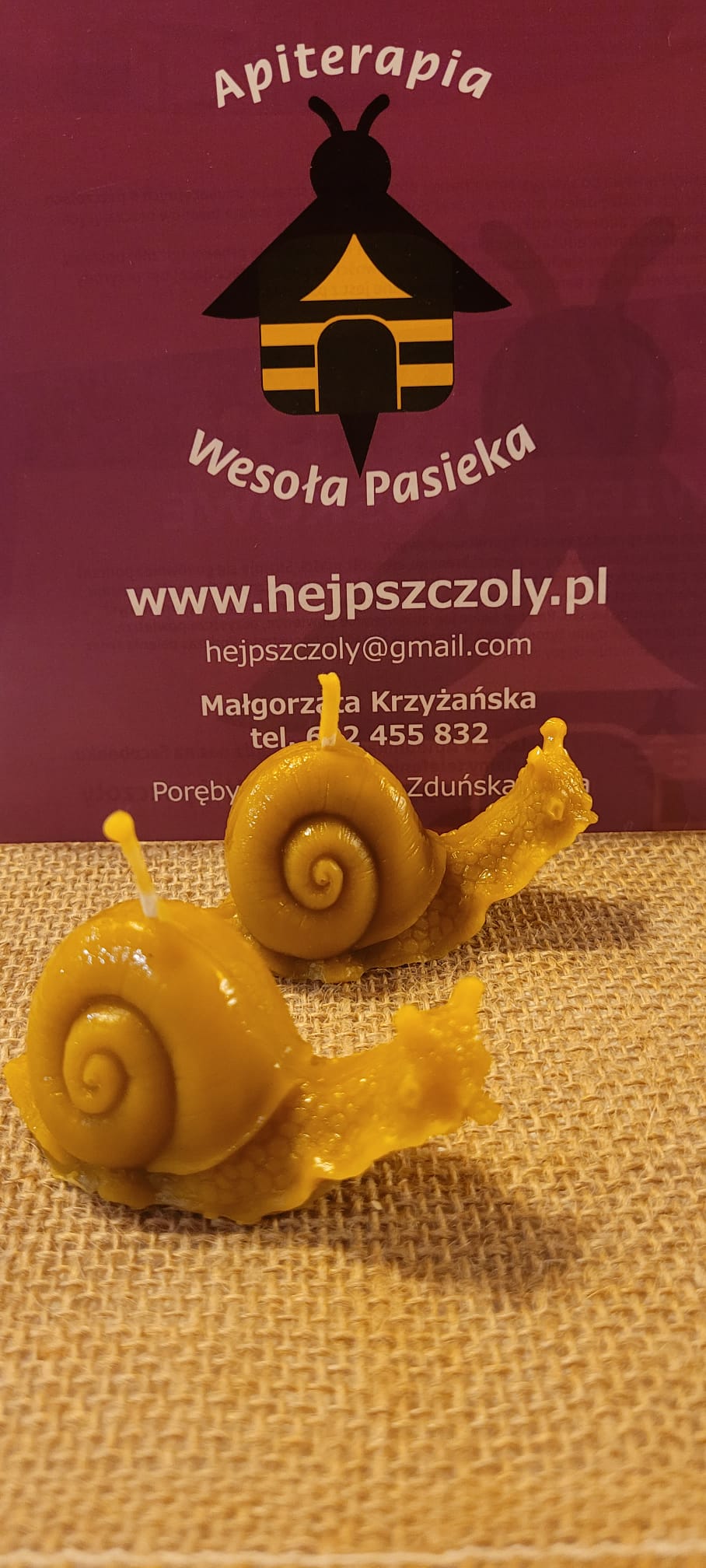 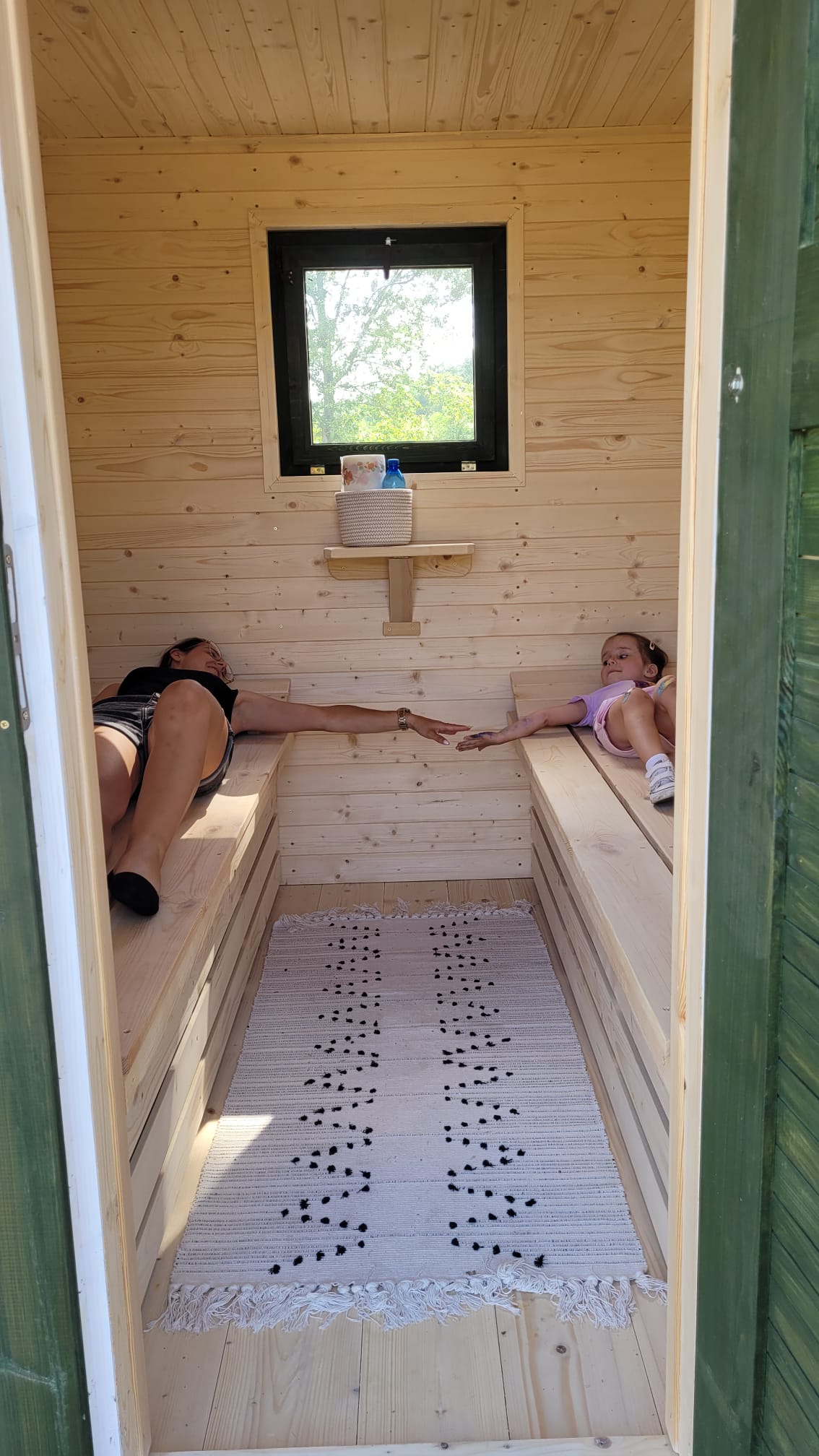 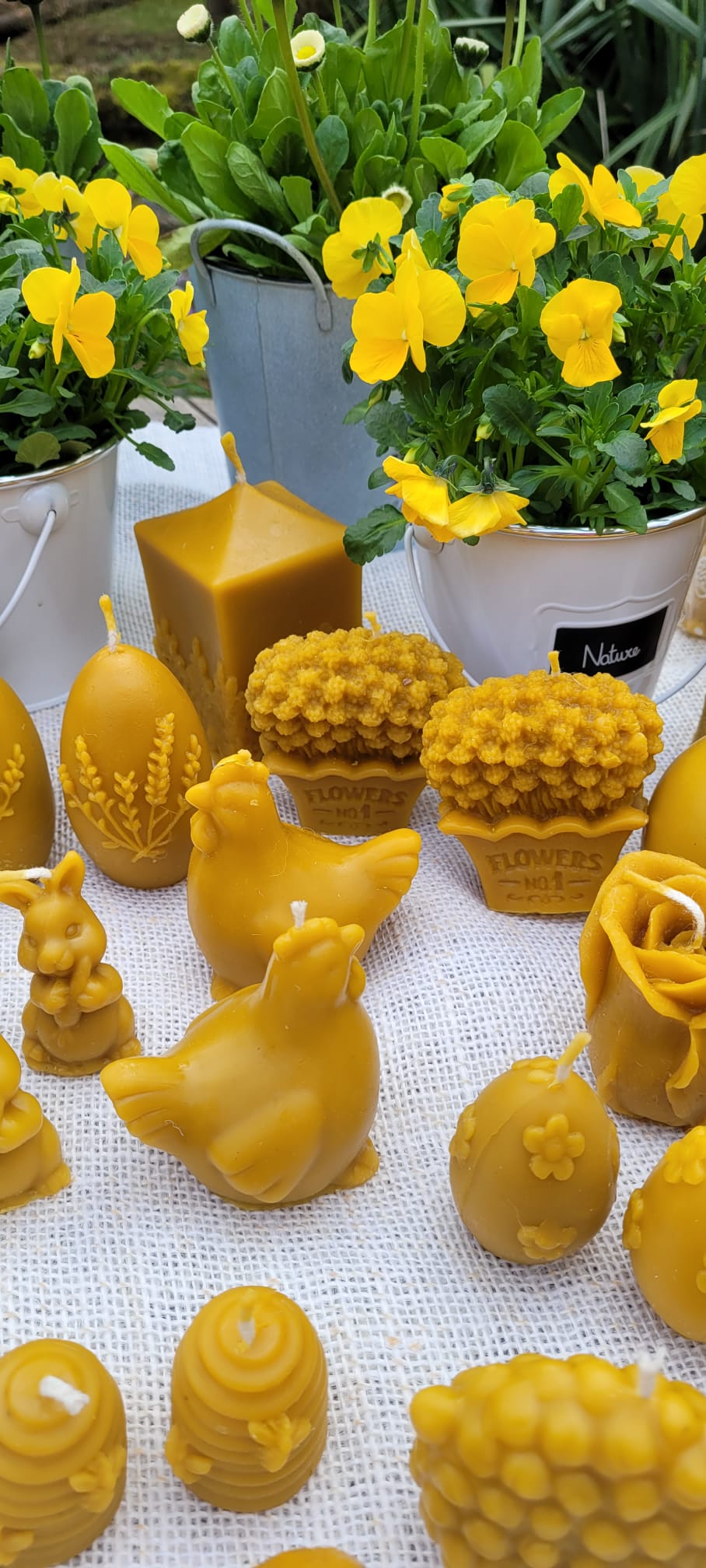 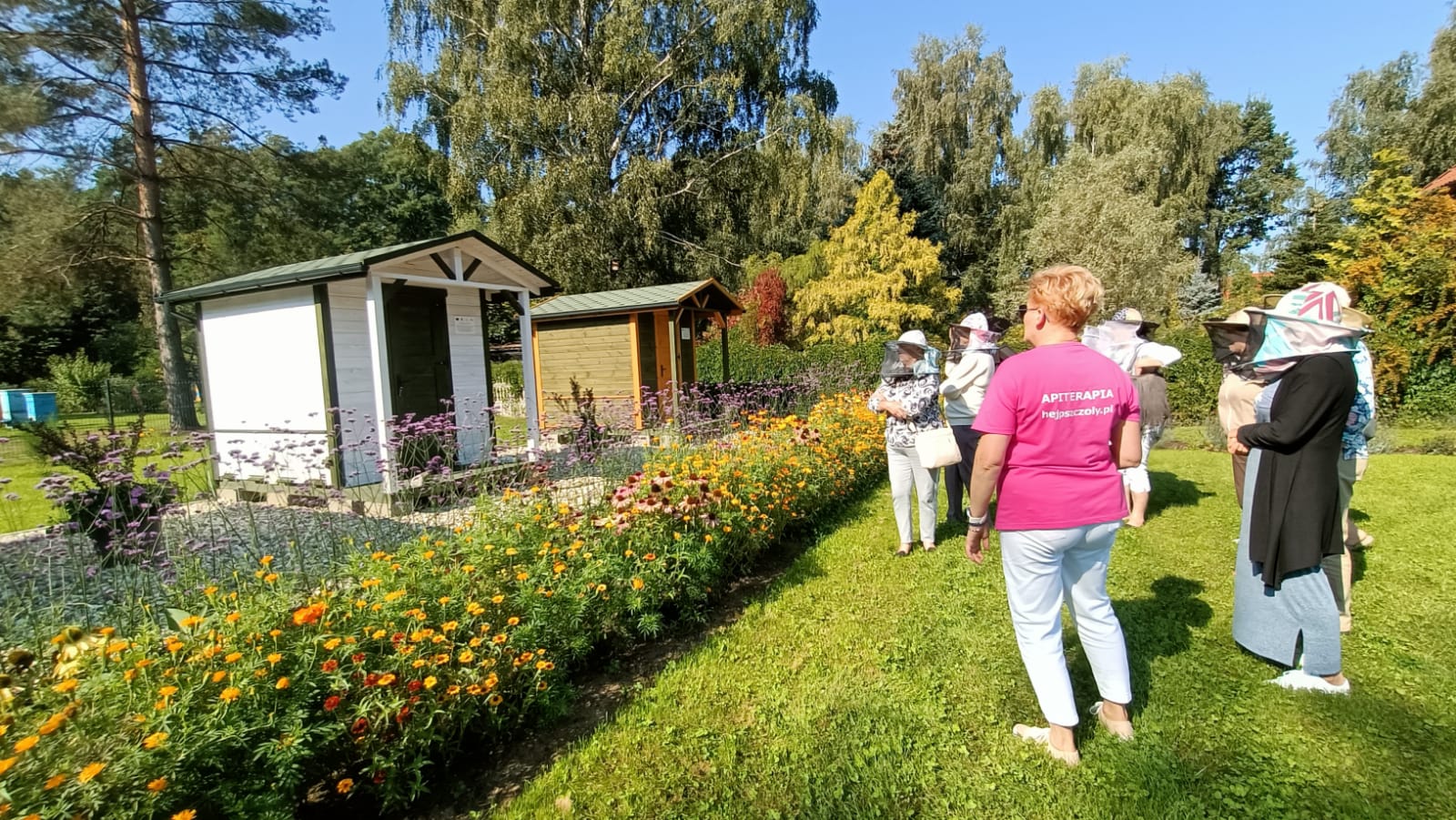 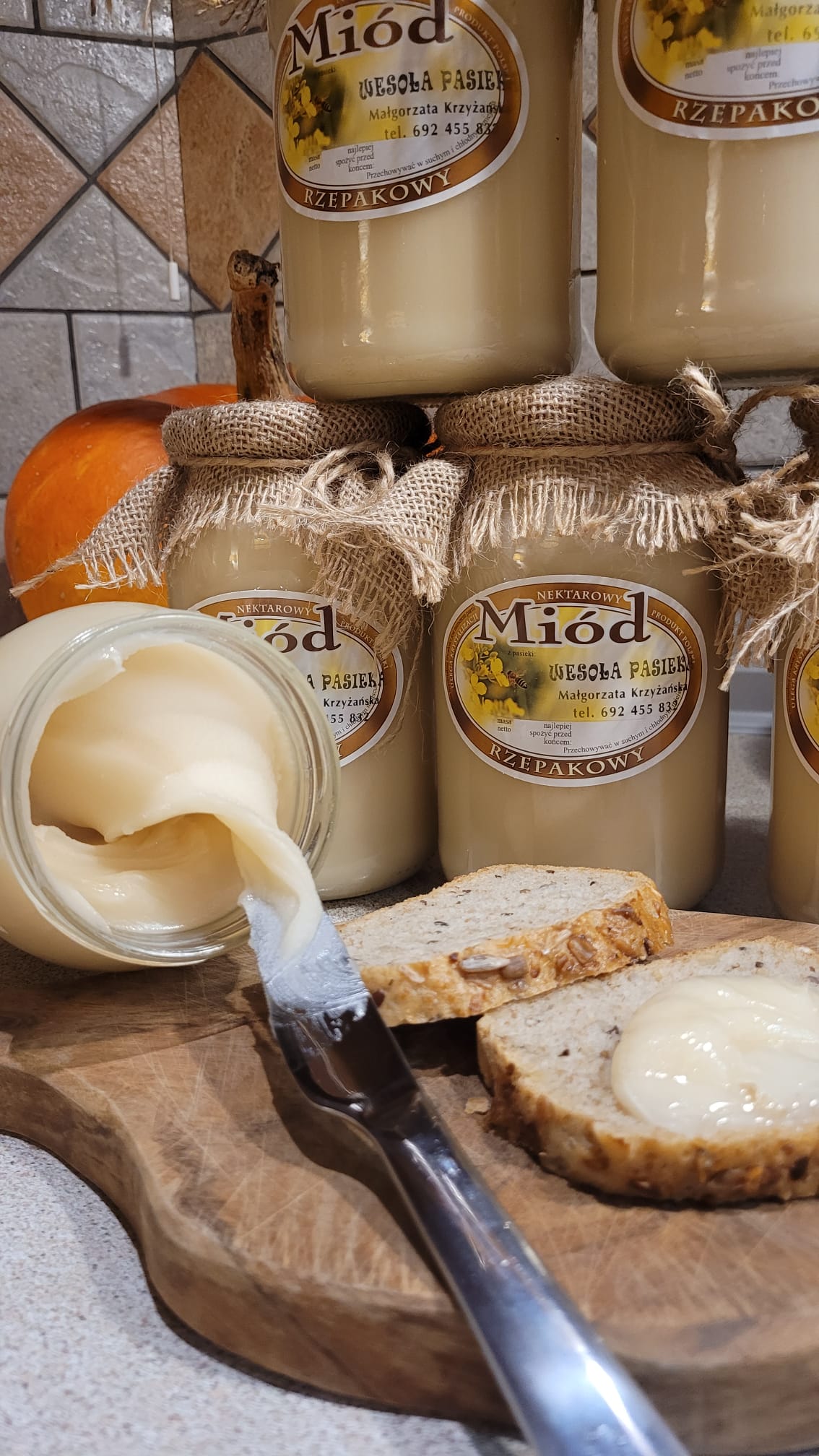 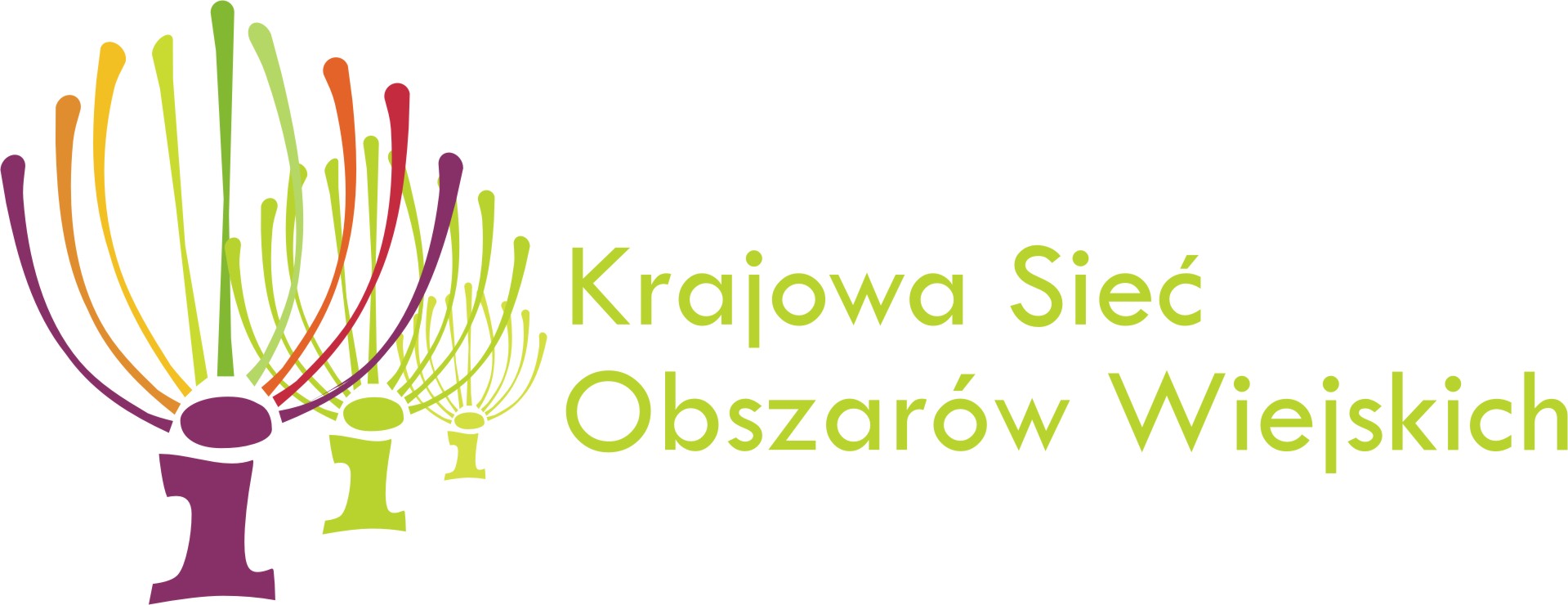 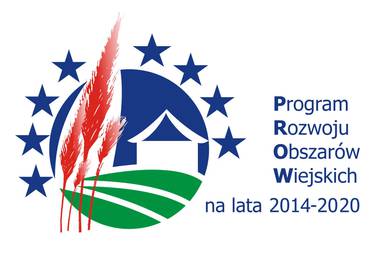 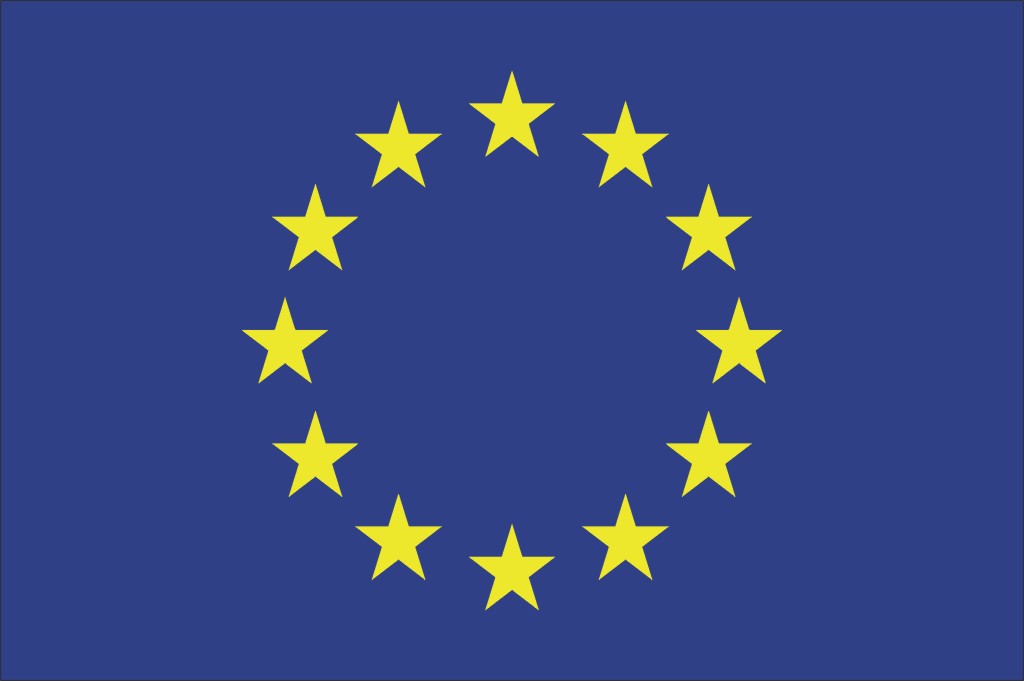 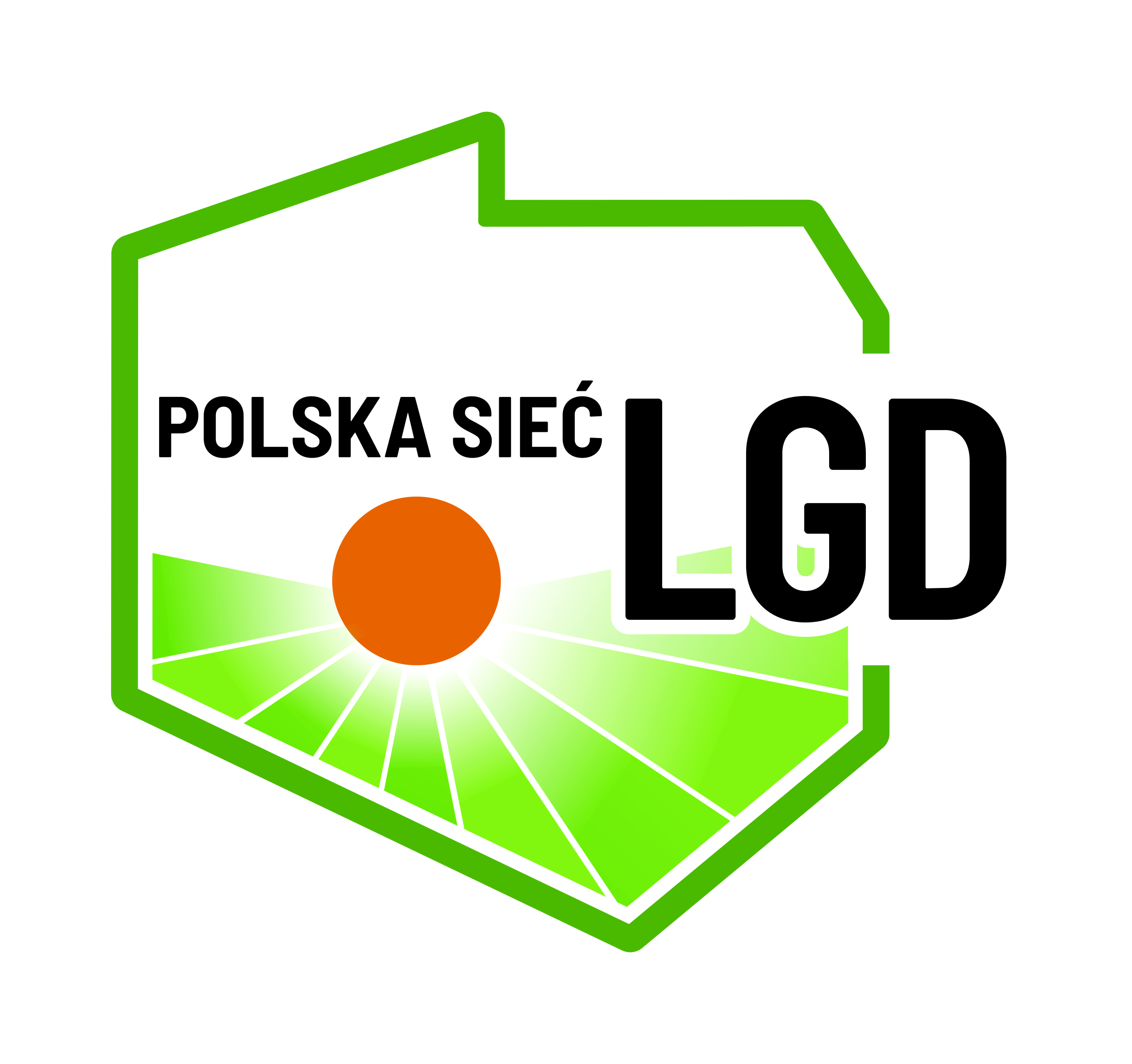 Europejski Fundusz Rolny na rzecz Rozwoju Obszarów Wiejskich: Europa inwestująca w obszary wiejskie.
Zostań partnerem KSOW, odwieź portal www.ksow.pl
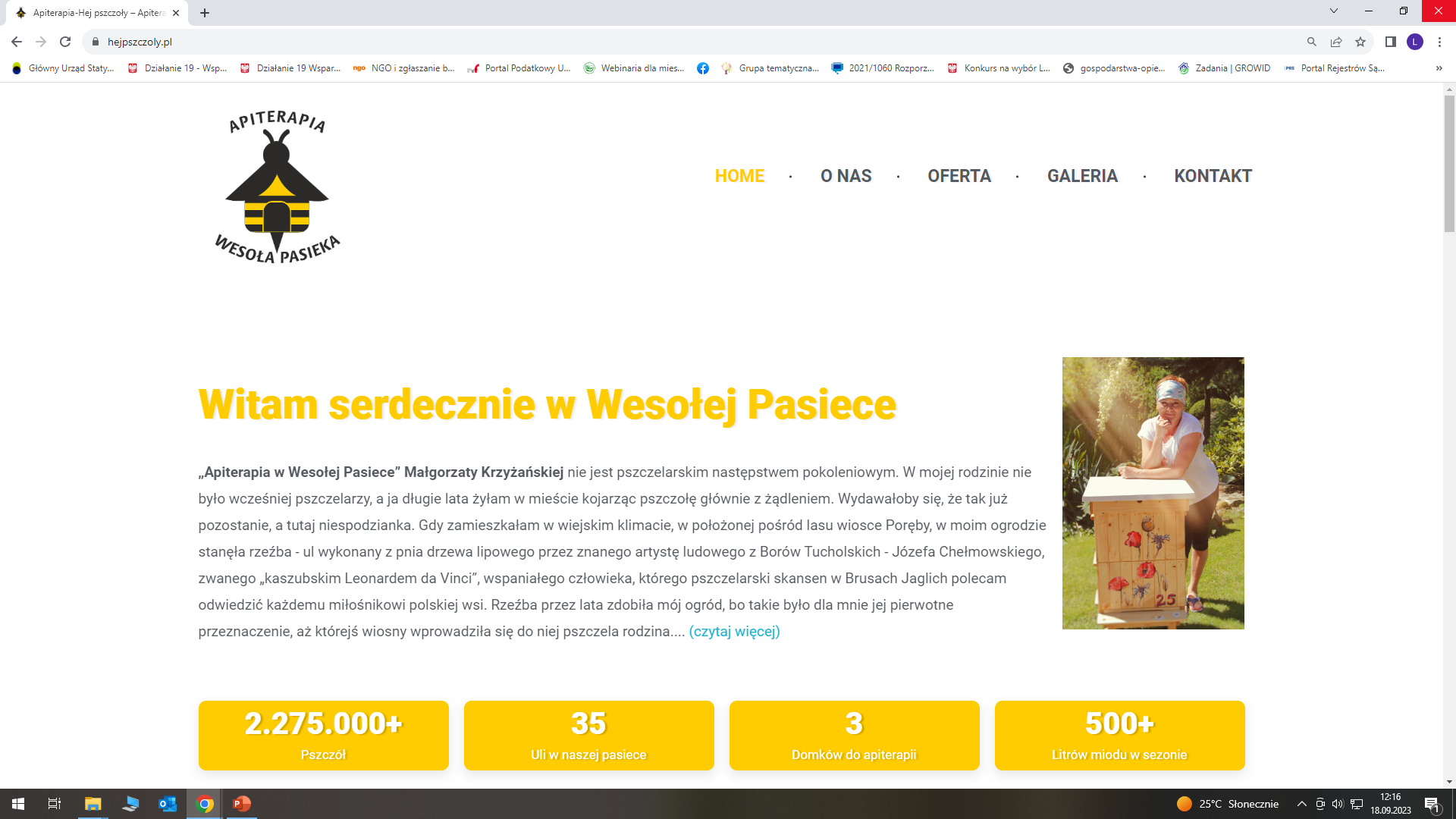 Dziękujemy za uwagę:

www.hejpszczoly.pl
 Hej pszczoły

www.podkowa.zdwola.com.pl
          www.facebook.pl/LGDPodkowa
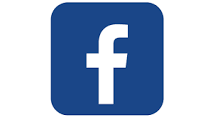 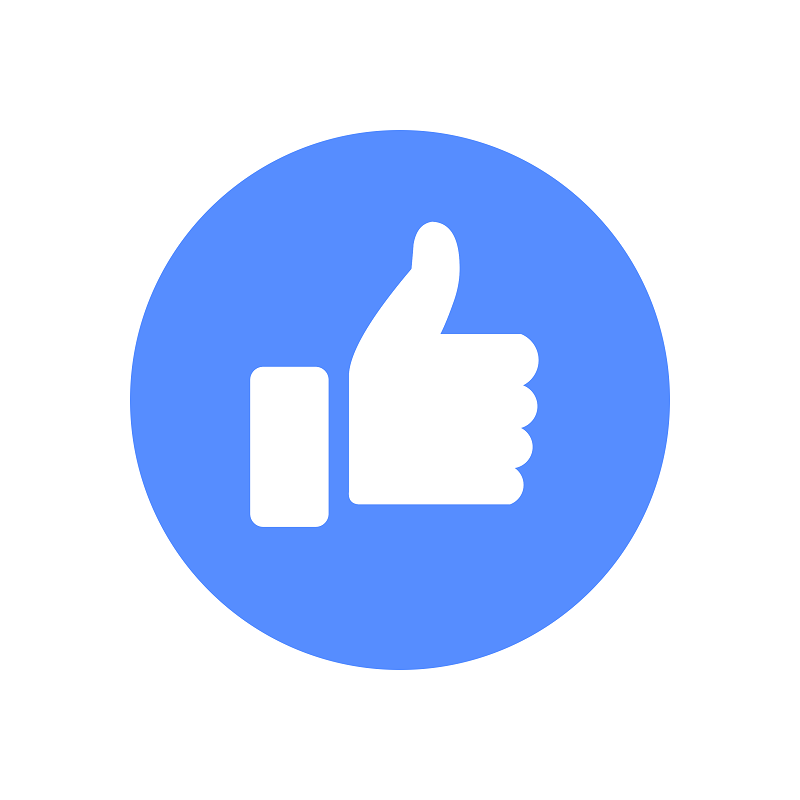 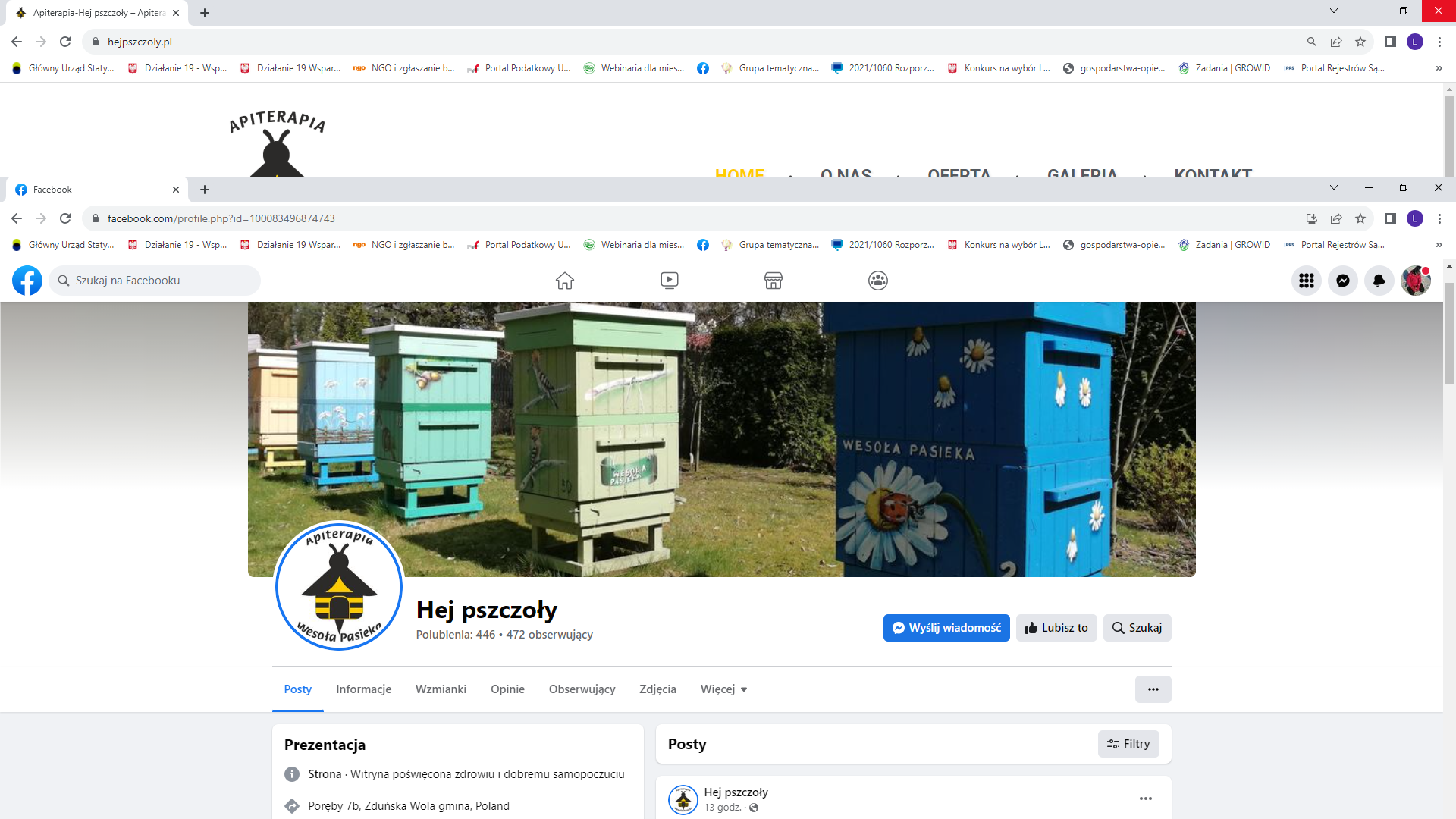 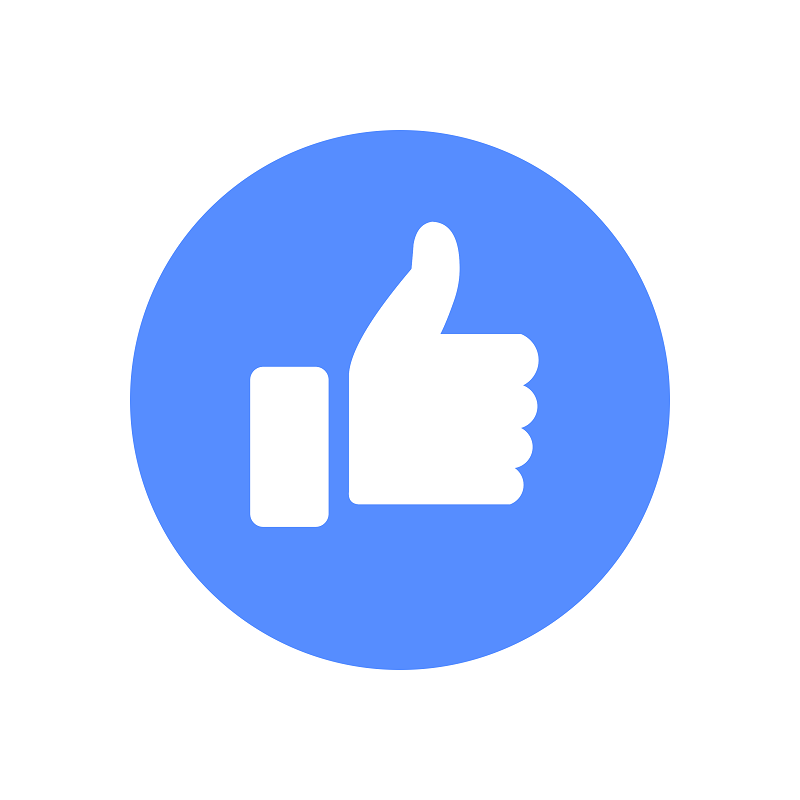